The Mad Hedge Fund Trader“The Endless Bid”
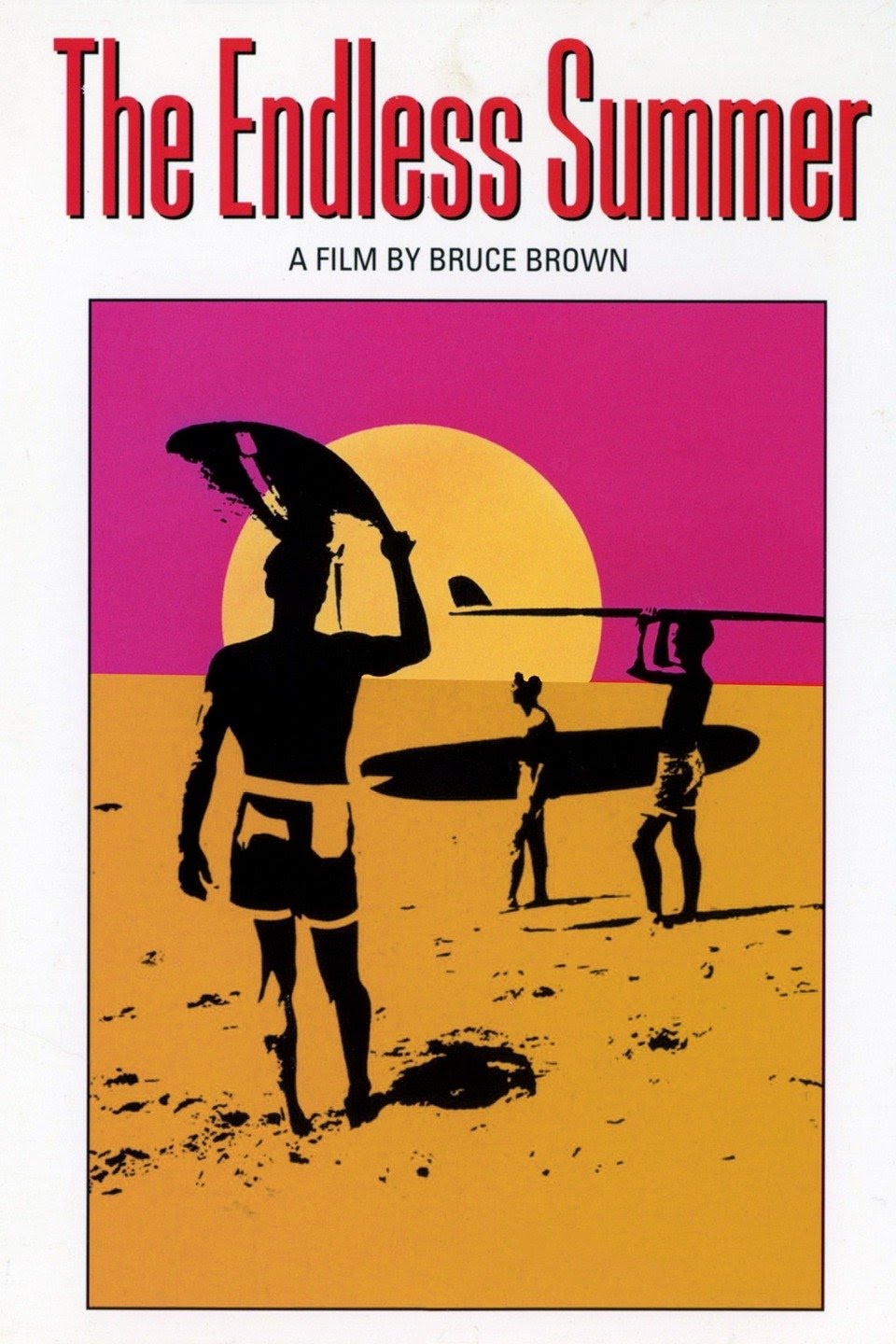 With John ThomasReno, NV, September 9, 2021www.madhedgefundtrader.com
Mad Hedge Trader & Investors SummitSeptember 14-16 – Register at https://www.madhedge.com
*A collection of the 27 best traders and managers in the world, or 8 a day*Back-to-back One-hour presentations followed by an interactive Q&A*It’s a smorgasbord of trading strategies, pick the one that is right for you*Covering all stocks, bonds, commodities, foreign exchange, precious metals, and real estate*It’s the best look at the rest of 2021’s money making opportunities you can get anywhere*An invitation will be sent to you shortly and it is FREE to attend
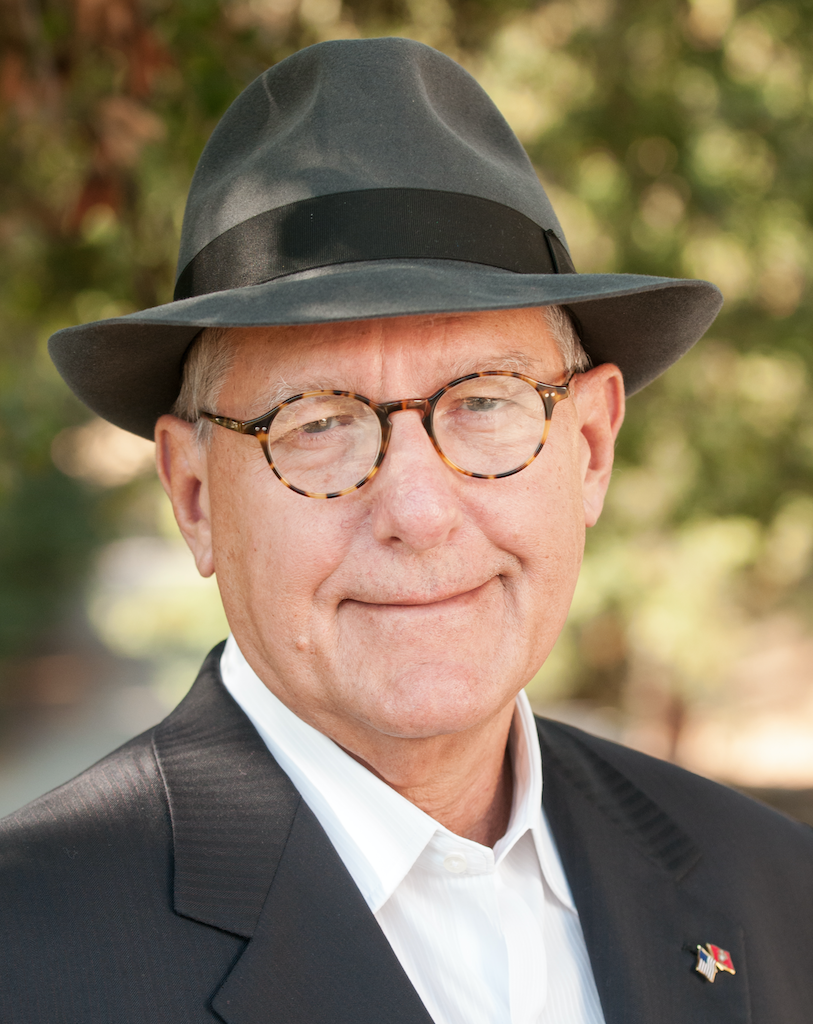 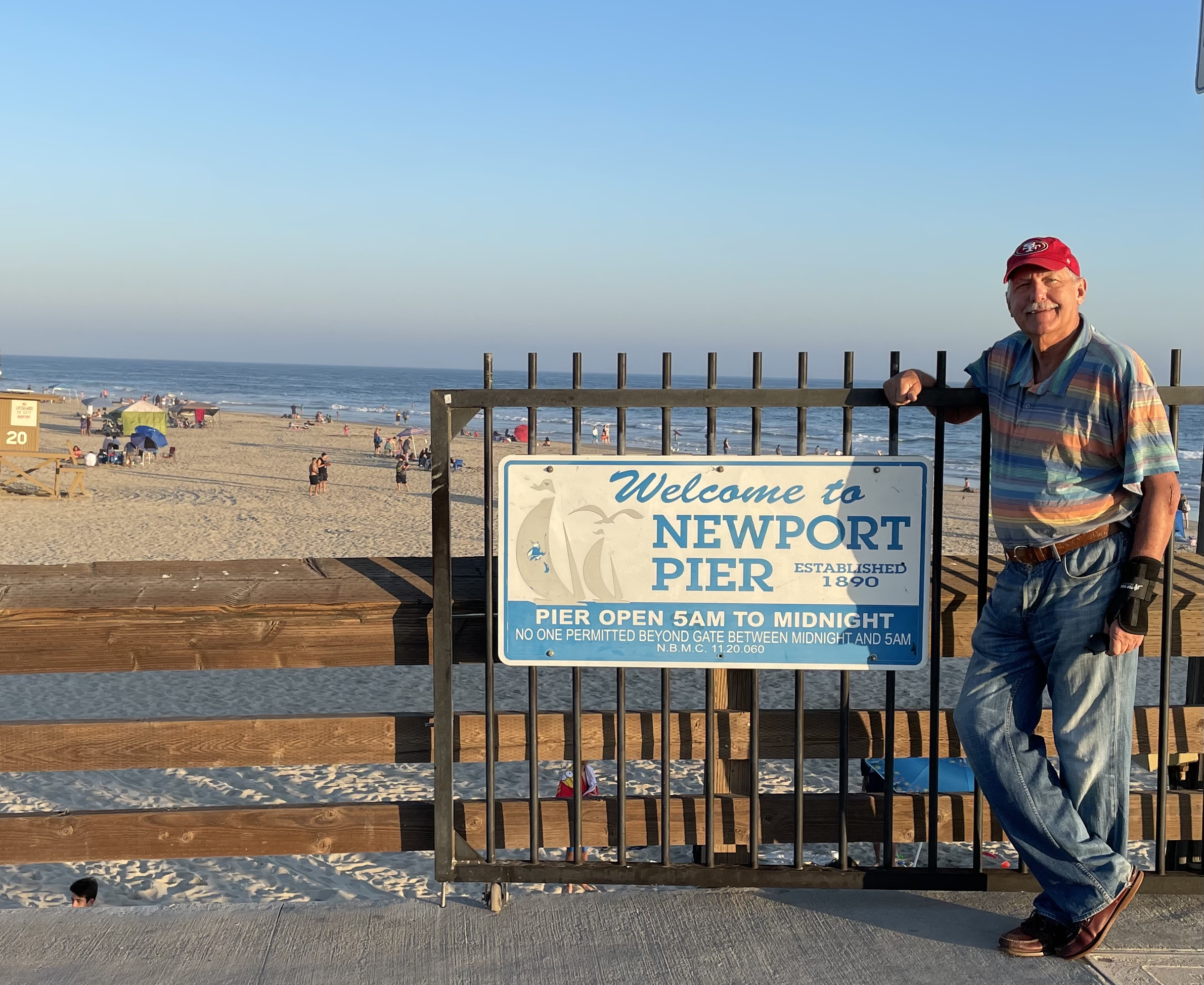 Trade Alert PerformanceNew All Time Highs!32 consecutive profitable trade alerts-93.5% success rate in 2021-ony 5 losers
*January   10.21% MTD          *July  +0.61% Final*February   +13.28% Final         *August +9.36% Final*March     +20.60% Final        *September .01% MTD*April       +15.67% Final         *October +1.51% Final*May        +8.13%   Final         *November +20.41% Final*June        +0.71% Final         *December +10.20% Final*2021 Year to Date +77.32%compared to +12.50% for the Dow Average*+499.87% since inception, a new all time high*Average annualized return of 42.48% for 12 years, new all time high`
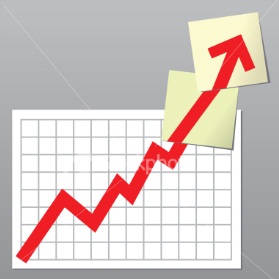 Portfolio Review80% Cash in a low volatility Long Term Bull Market
Expiration Value77.44%
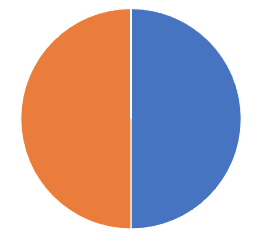 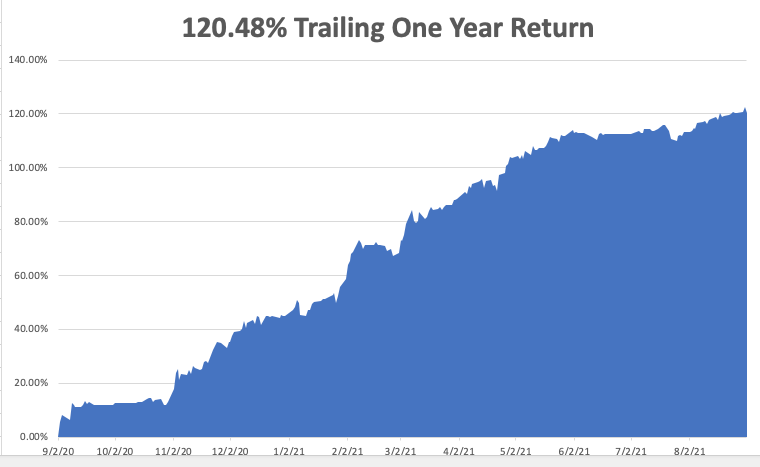 GTD 12 Year Daily Audited Performance
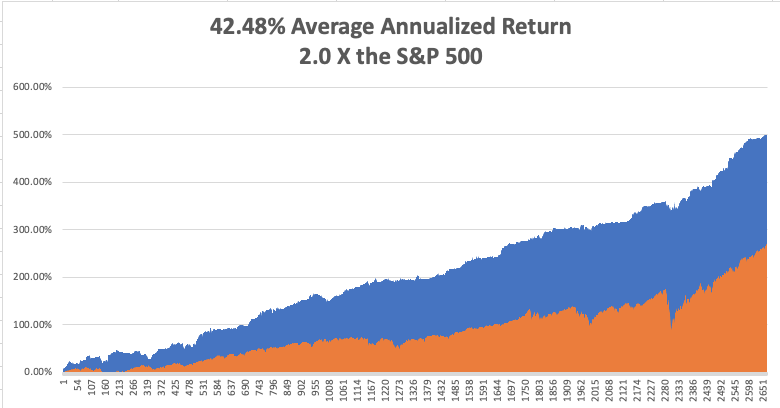 The Method to My MadnessThe Roaring Twenties are Here
*Markets see the delta variant peaking now, and the the next bull market in everything has begun*Bond prices have peaked, and interest rates bottomed. Next to come is a multiyear bear market in bonds.*Keep your tech stocks, as outer year earnings are being wildly underestimated. Investors are responding to high stock prices through buying more tech*Medium term, both sides of the barbell are working*End of unemployment benefits will make more workers availableand accelerating growth*Bitcoin interest is growing exponentially, is sucking cash out of allother asset classes*VIX still at $15, showing the summer market persists,but could go lower in an “everything” rally
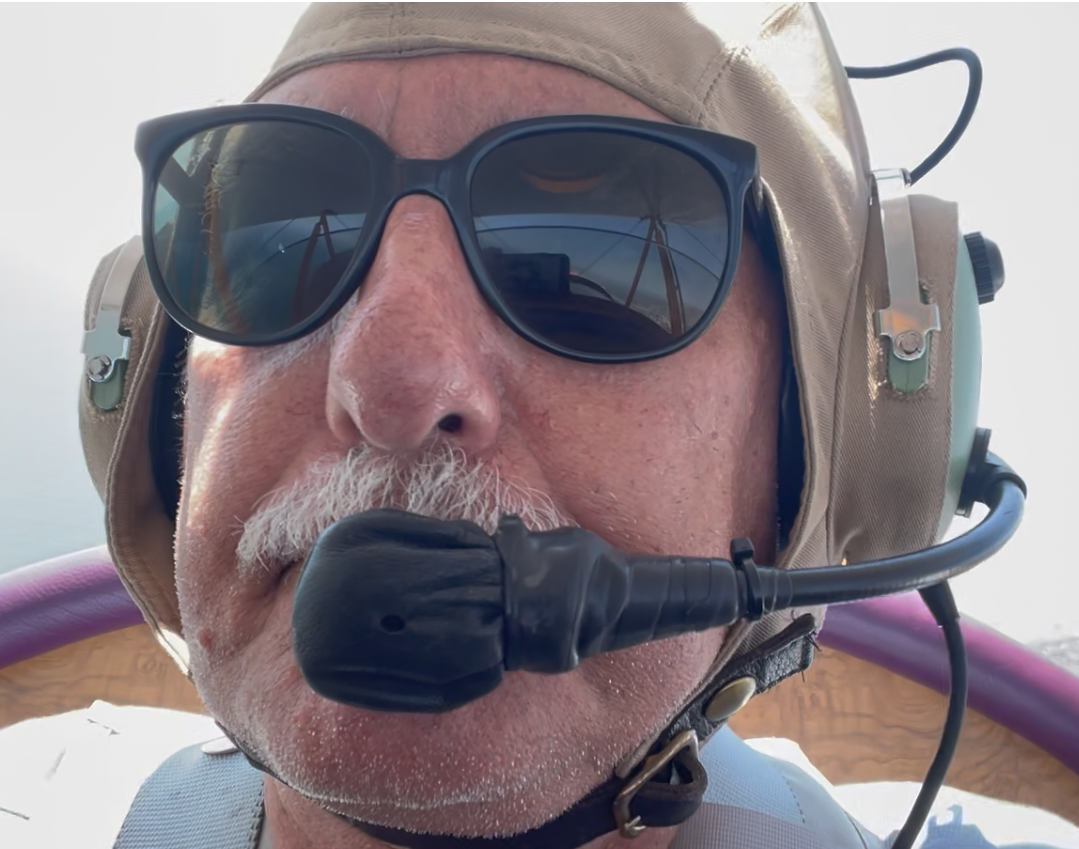 Corona Update – End of the Pandemic
*Pfizer Shots get full FDA approval for3rd booster shot imminent, as are shots for kids under 12*80% of the US population has covid antibodies, and 90% in San Francisco*New cases are up 10X, from 15,000 a day to 150,000, with most of the south seeing new all-time highs*It appears that vaccinated people can spread the disease, even though they don’t get it by carrying it in their nose. Betadine you nose to stop the spread*No deaths from delta variant report among those vaccinated*One in five new infections now in kids*14 states now have law suites attempting to ban mask mandates*US cases top 40 million, deaths topping 650,000 and deaths areback up to 1,000 a day
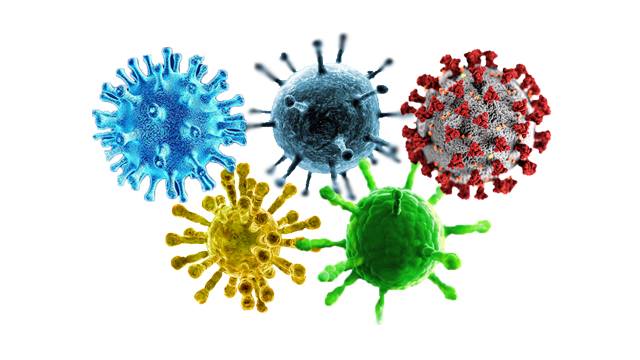 Bump on the Way to Zerothe Fourth Wave – The Self-Inflicted Injury
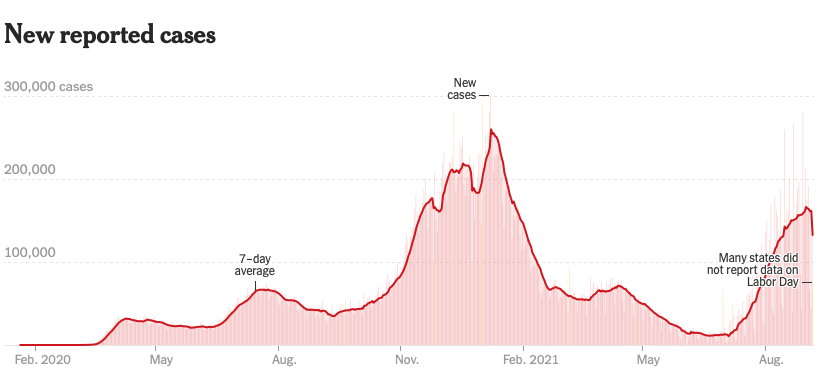 Next Peak
January 20 Infection Rate
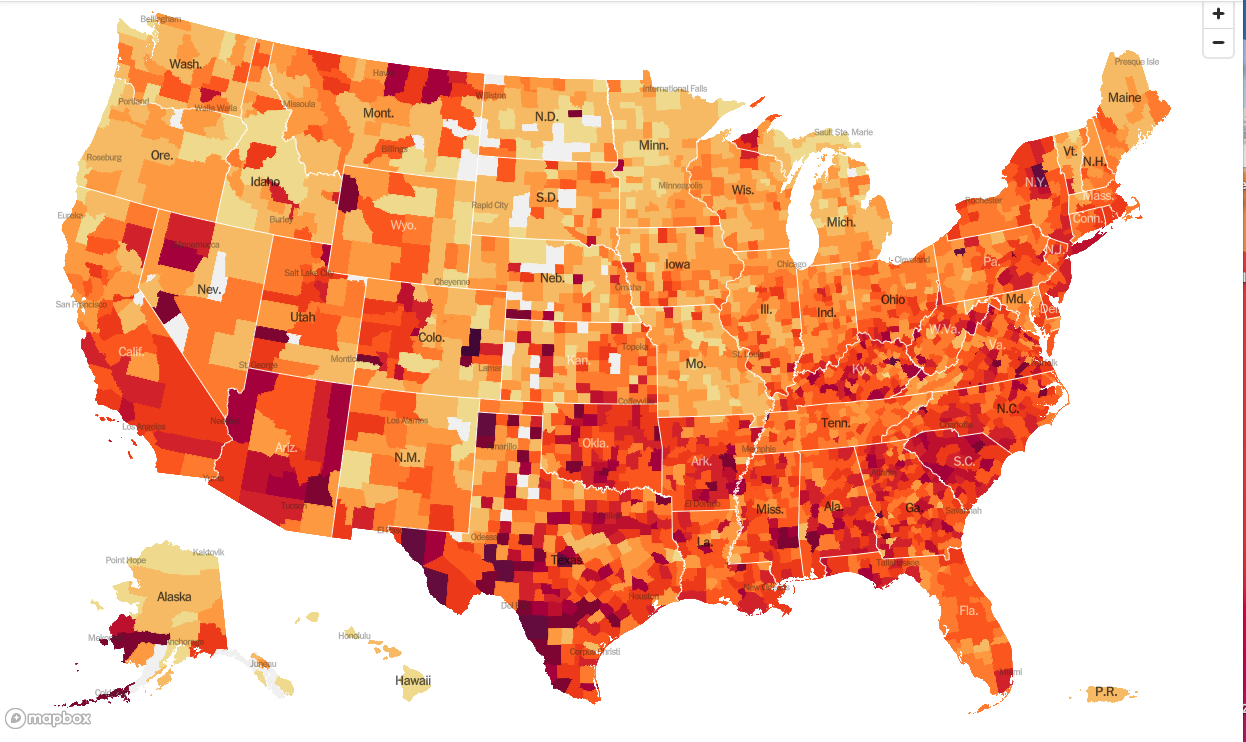 September 9 Infection Rate
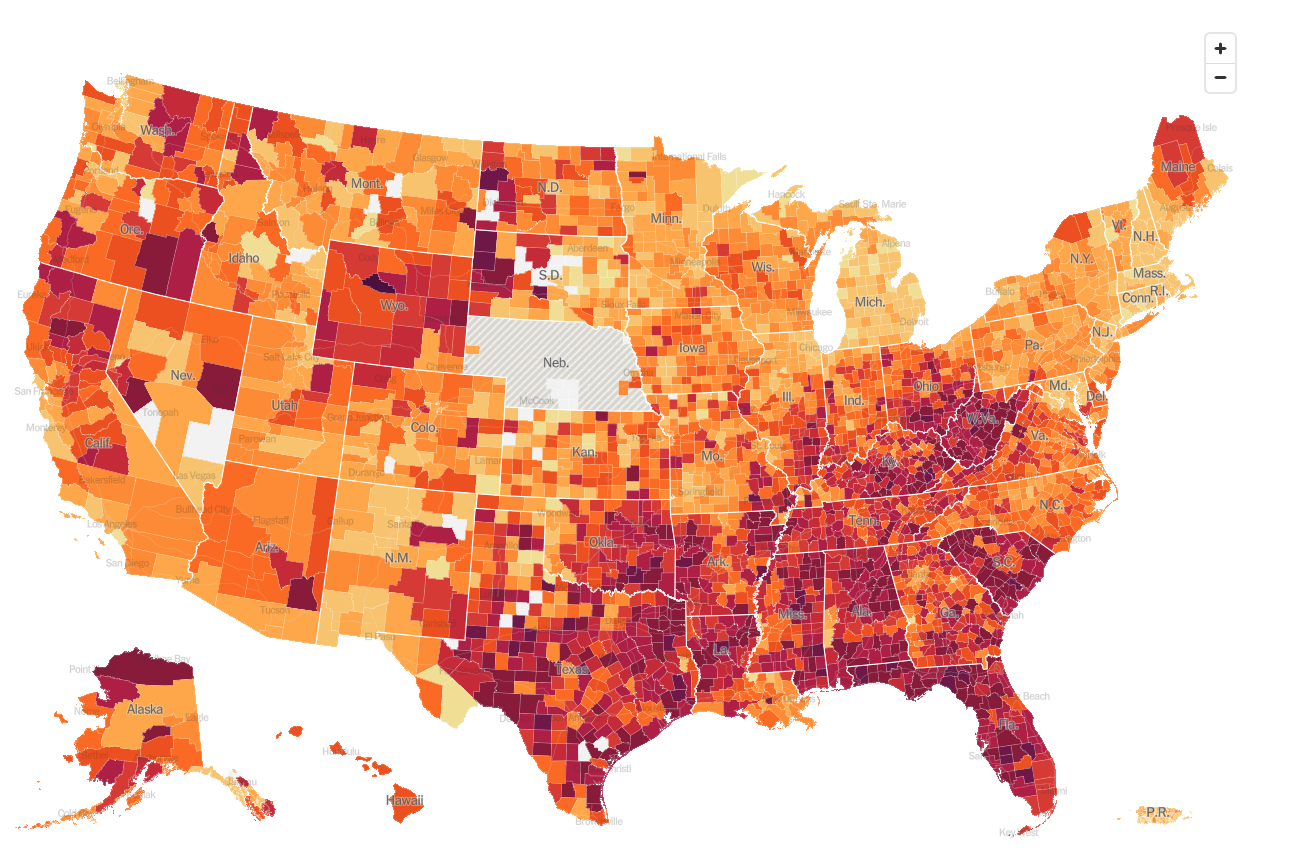 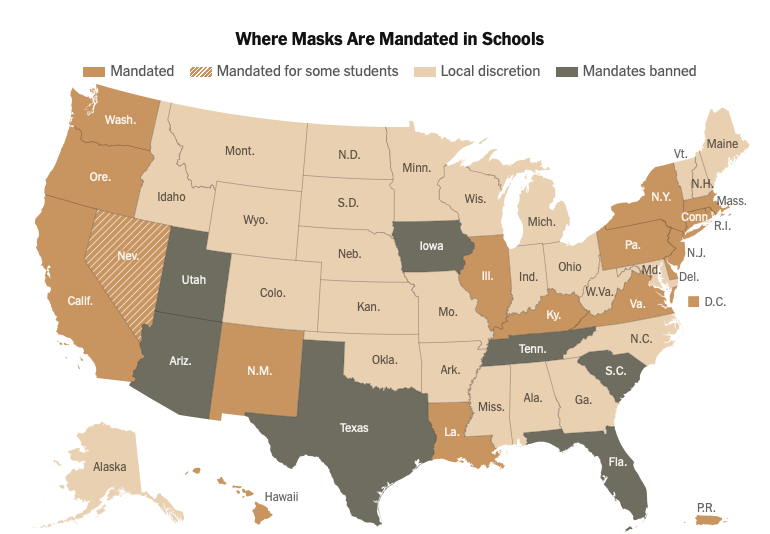 The Global Economy – Jackson Hole Was a Nothing Burger
*August Nonfarm Payroll Report bombs, delivering only 220,000 jobs, off by a half million
*ADP Comes in Weak, presaging lower interest rates. Private Employment came in at only 374,000, about half of what was expected. *The headline Unemployment Rate fell 0.2% to 5.2% a new post pandemic low. * Jackson Hole Meeting Stated Today, the annual confab of central bank governors, investment bankers, and hangers on, is a big nothing burger, but the taper is coming*Chicago PMI has a Big Miss, coming in at 66.8 versus an expected 69.4. *Air Travel is Falling Off, with airport security screening dropping to only 1.35 million, the lowest since May 11. *The Supreme Court Says Evictions are On, in a landmark ruling last week. Some 2 million tenants owe $15 billion in back rent
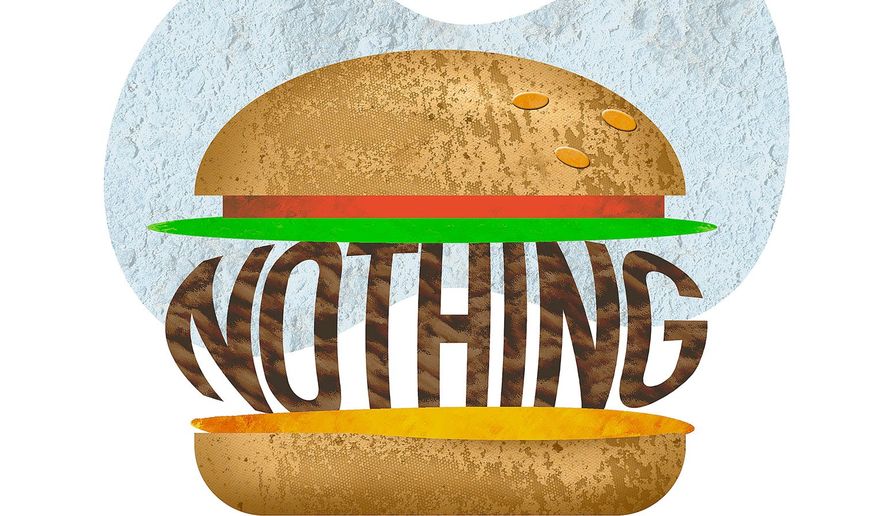 The Mad Hedge Profit PredictorMarket Timing Index – Waiting for a SelloffAn artificial intelligence driven algorithm that analyzes 30 differenteconomic, technical, and momentum driven indicators
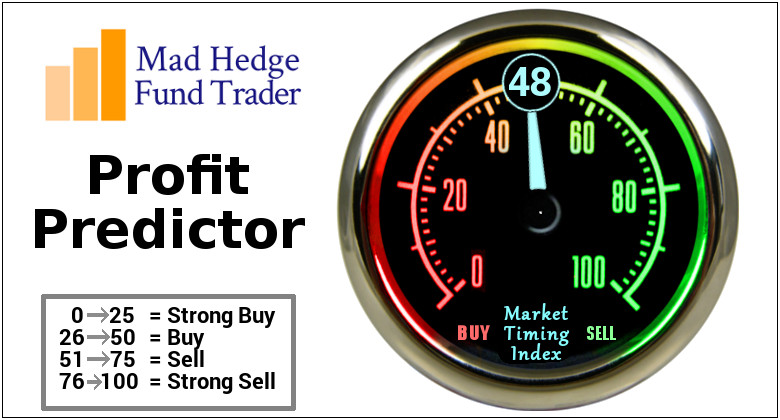 The Mad Hedge Profit PredictorMoving into a “BUY” Range
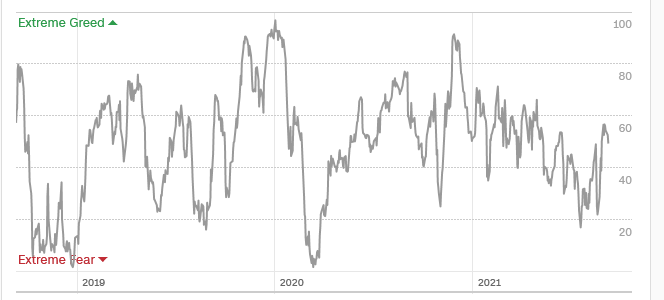 SELL
Do Nothing
BUY
Weekly Jobless Claims – New Lows 348,000
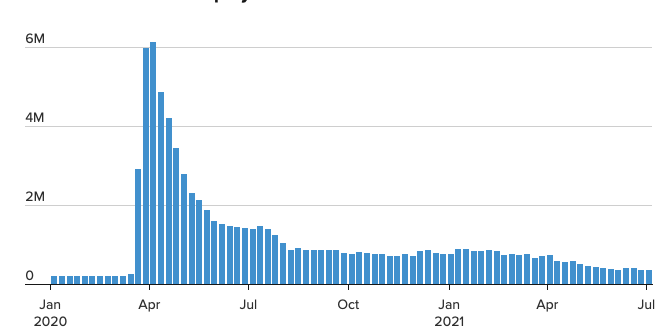 Stocks – Endless Bid
*US corporate profits to soar from $1.9 trillion in 2020 to $10 trillion in 2021*Stocks Hit New August Highs the Most in History, surpassing the 1929 record at 12 times. The only negative three-month period seen since 1929 are August, September, and October. * SEC Scrutinizes ESG, indicating that some of these green funds are not so green* PayPal to Enter Stock Trading, sending the stock up a ballistic $15 in two days. *Delta surge has peaked, so all asset classes will surge with an “everything” rally*SEC is Cracking Down on Market Gaming by multiple apps aimed at Millennials. *FANGS are now leading the market  and may continue for the rest of the year, but may take a short term hit on month end earnings announcements*Stick with the barbell strategy, we’ll keep rotating back and forth all year between tech & domestic recovery
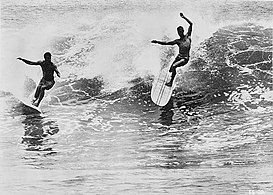 S&P 500 – New Highs and No Pullbacktook profits on long 6/$375-$385 bull call spreadtook profits on long 6/$430-440 bear put spread
New HighsYearendTarget$475
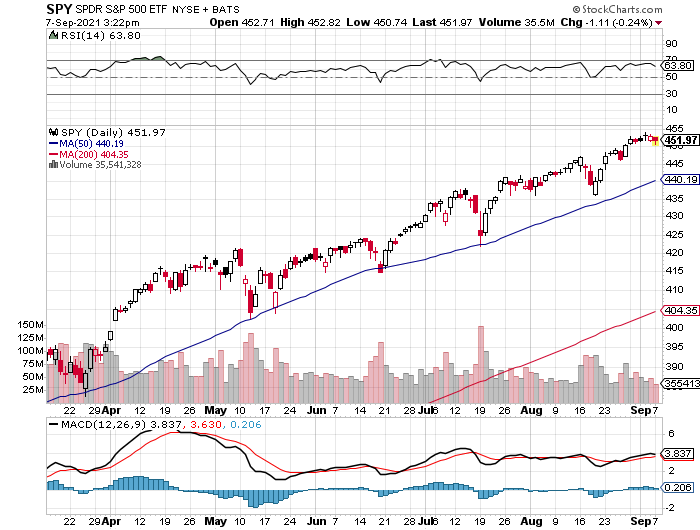 The Bottom 435
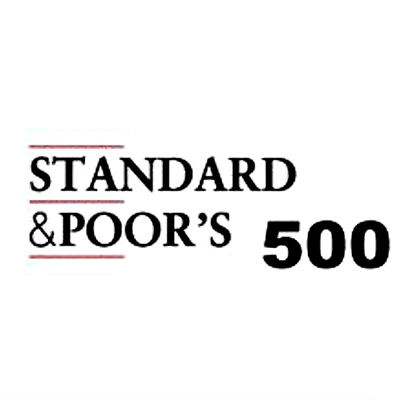 ProShares Ultra Short S&P 500 (SDS)- a great hedge for long stocks and bondslong 2X position has a hedge against longs and bond shorts
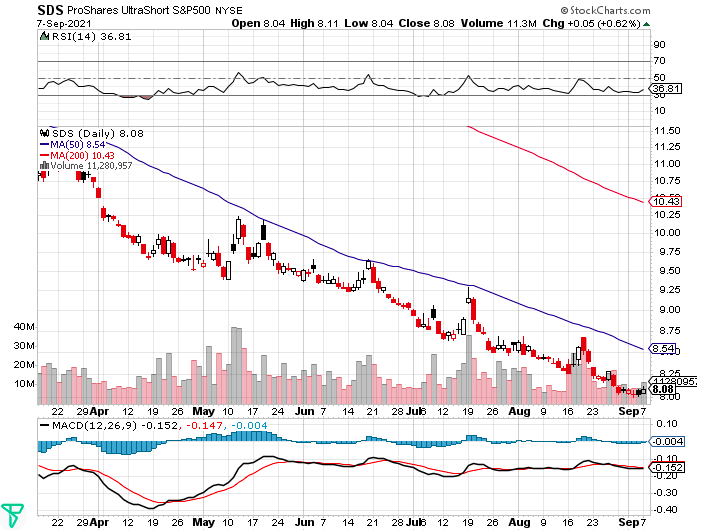 (VIX) – Dying a Slow Deathclassic summer market
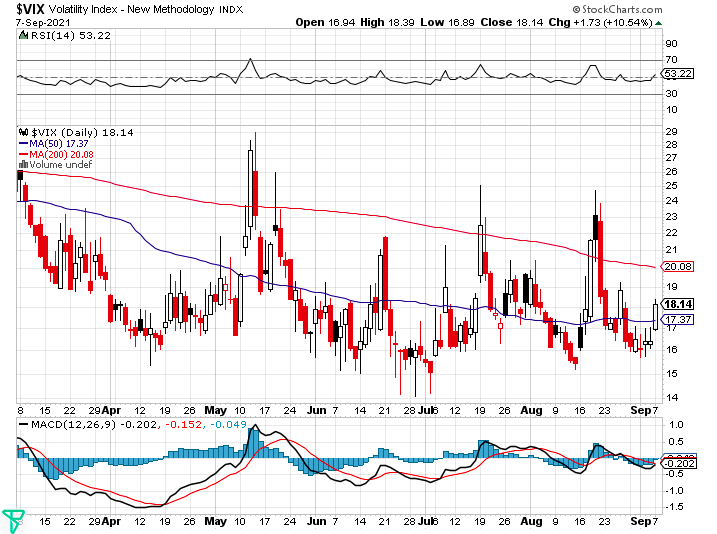 (VXX)-
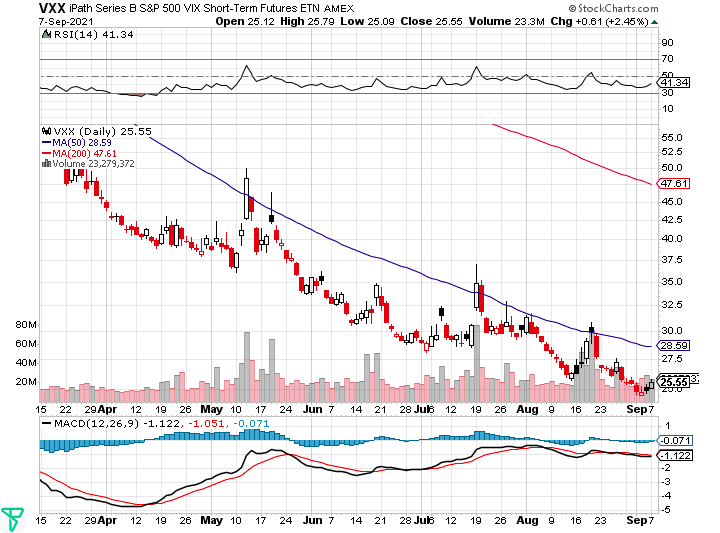 Dow Average ($INDU)-
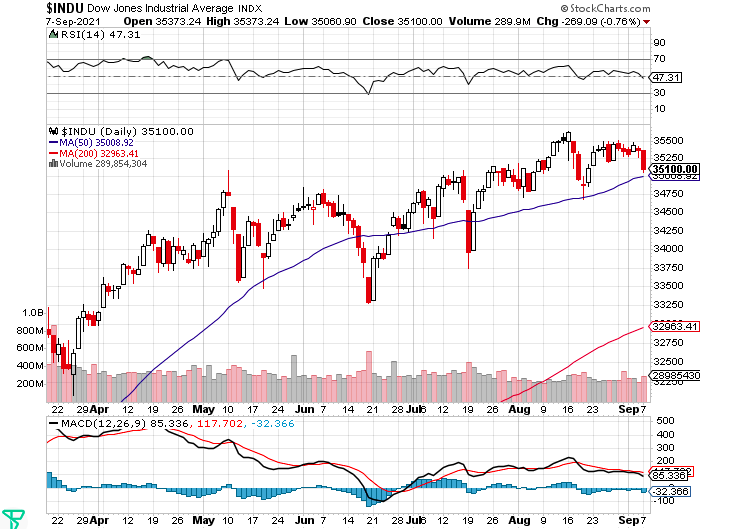 Russell 2000 (IWM)- took profits on Long 10/$137-$142 vertical bull call spreadtook profits on Long 10/$153-$156 vertical bear put spread
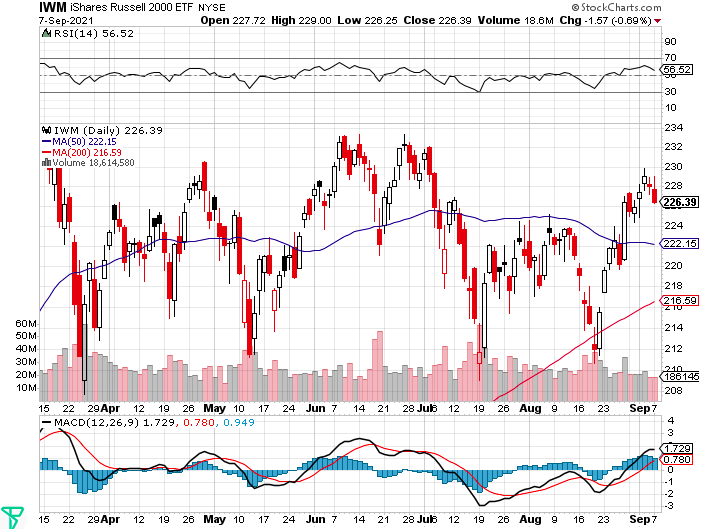 NASDAQ (QQQ) – long (QQQ) 4/$330-$335 put spread took profits on long (QQQ) 3/$340-$345 put spread covered long (QQQ) $325-$330 put spread
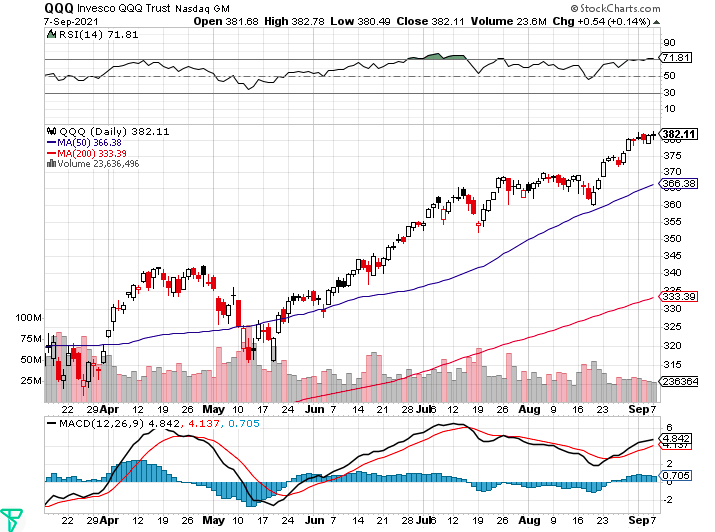 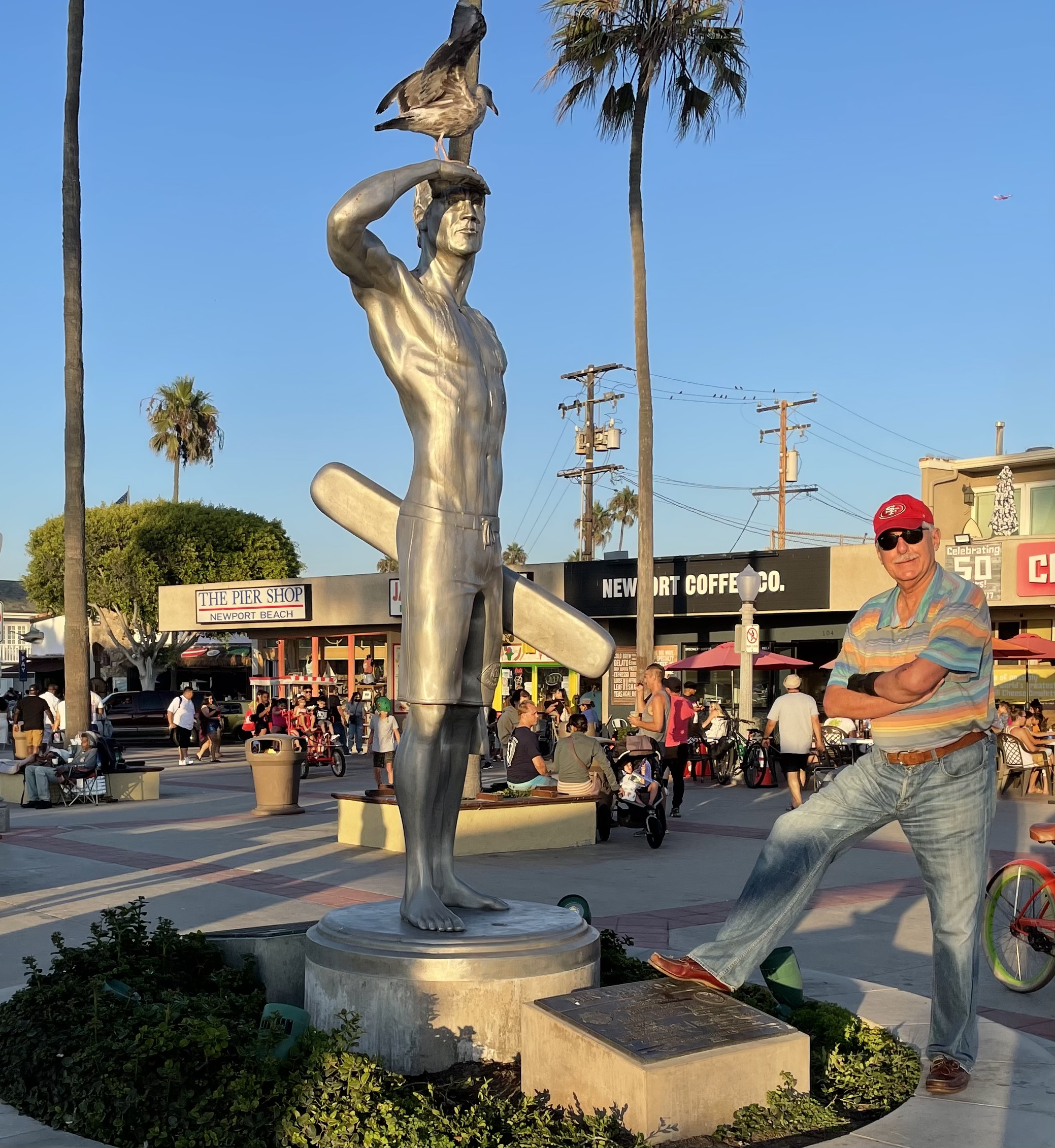 The Barbell Portfolio
*50% Big Tech - 2% of US Employment but 27% of Market Cap and 38% of Profits50% Domestic Recovery, including:RailroadsCouriersBanksConstructionCredit CardsEvent organizersTicket salesRetailers
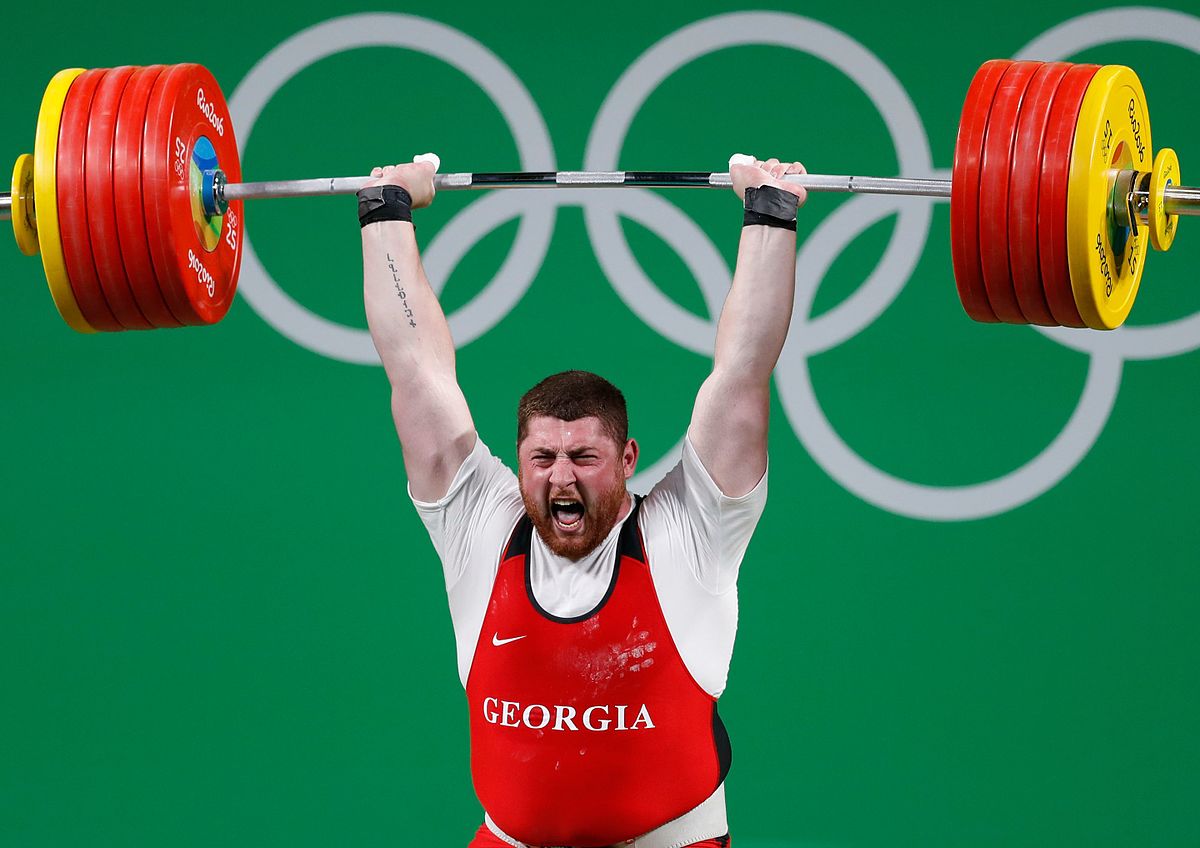 Microsoft (MSFT)- Pentagon Cancels Microsoft Jedi Cloud Deal took profits on long 12/$220-$230 call spreadstop loss on long 12/$170-$180 call spread took profits on long 12/$135-$138 call spread
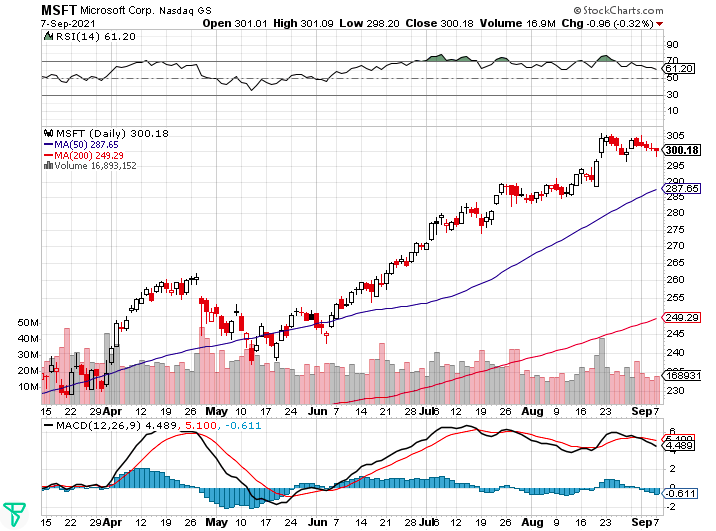 Facebook (FB)- Wins antitrust suittook profits on Long 9/$290-$300 vertical bear put spreadstopped out of Long 9/$190-$200 vertical bear put spreadtook profits on Long 9/$145-$155 vertical bull call spreadtook profits on Long 9/$150-$160 vertical bull call spread
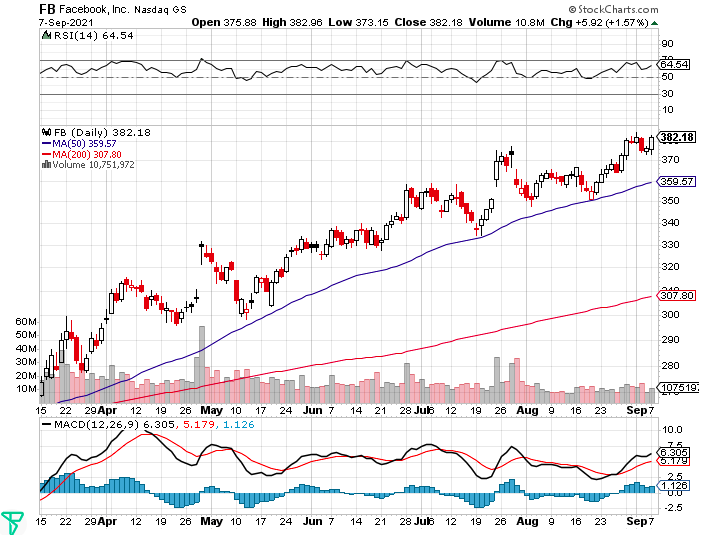 Apple (AAPL)- New 5G iPhone Surge-earnings after closeApple car moving forward with KIAtook profits on long 7/$320-$330 call spreadtook profits on long 4/24/$250-$260 call spreadtook profits on long 5/$250-$260 call spread
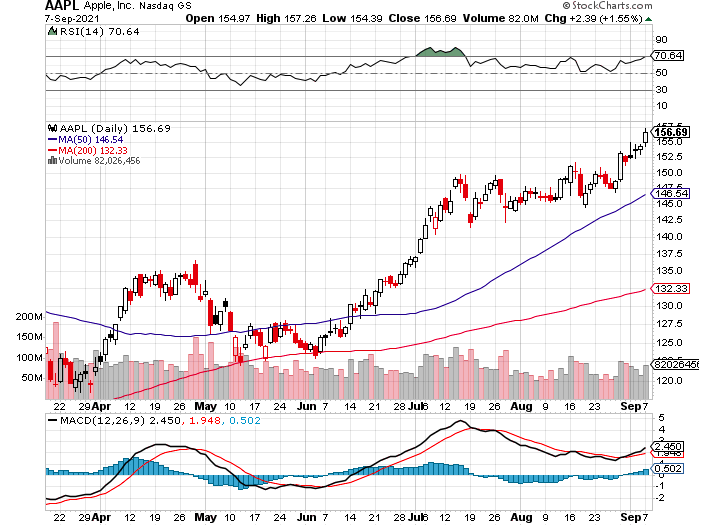 Alphabet (GOOGL) – Ad king on economic recovery15% of search is travel relatedtook profits on long 12/$1,200-$1,230 bull call spreadtook profits on long 9/$1,030-$1,080 vertical bull call spread
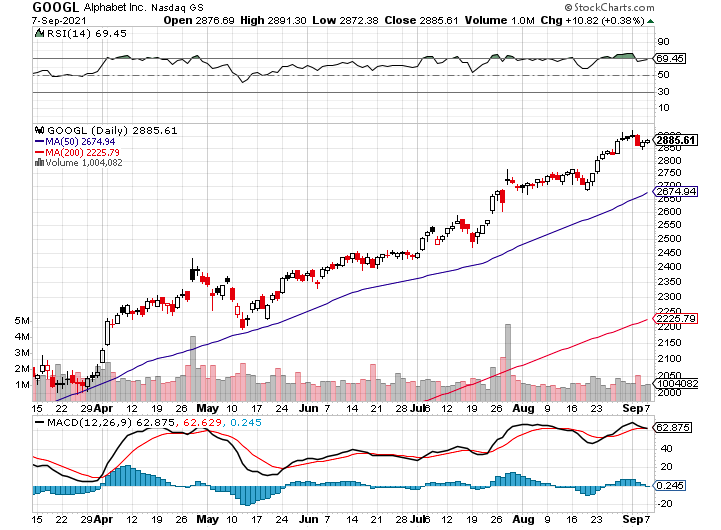 Amazon (AMZN) – New Highstook profits on long 9/$2,800-$2,900 bull call spread
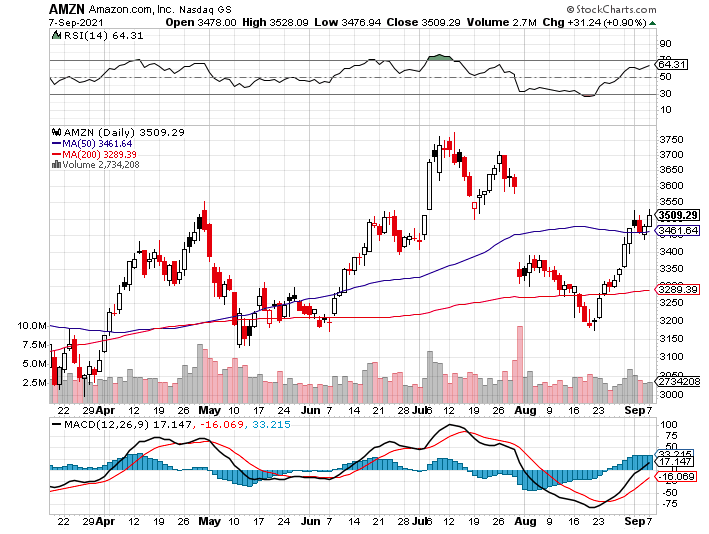 ProShares Ultra Technology (ROM) – New Highs
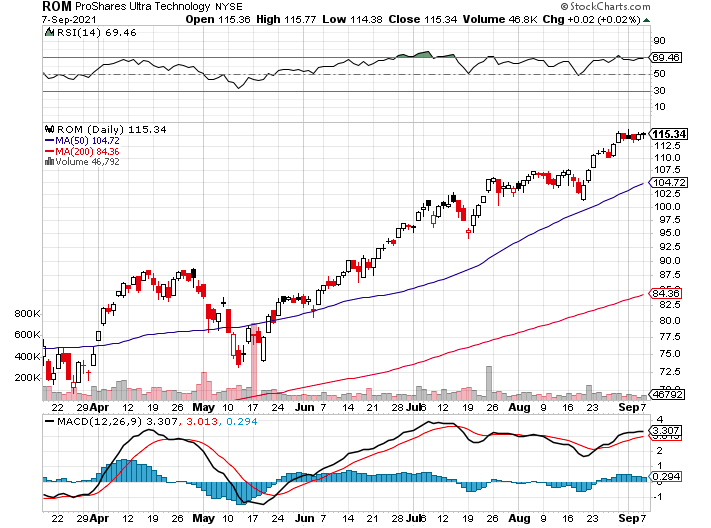 PayPal (PYPL)-Fintech Rules-New Highstook profits on long 4/$90-$95 call spread
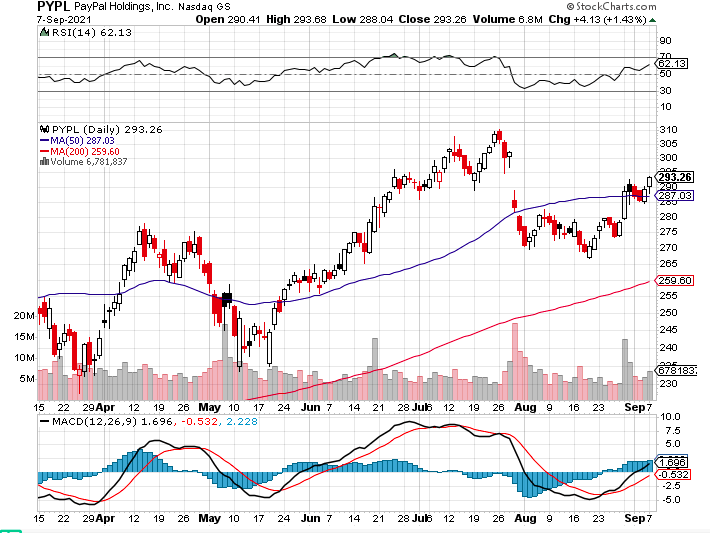 Tesla (TSLA)- Feds Investigate Autopilottook profits on long 2X 4/$450-$500 call spread, took profits on long 3/$400-$450 call spreadtook profits on long 2/$650-$700 call spread-expires, stopped out of long 3/$600-$650 call spreadTook profits on long 2/$600-$650 bull call spread, Took profits on long 2/$550-$600 bull call spread
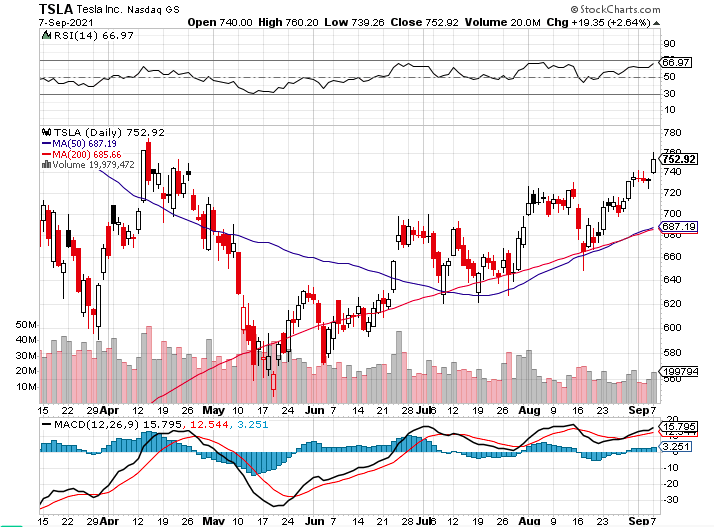 NVIDIA (NVDA) – New Highs on Great EarningsA Mad Hedge 10 bagger – Global Semiconductor Shortage Slows Auto Industry,Graphic card sales up 87% in Q2
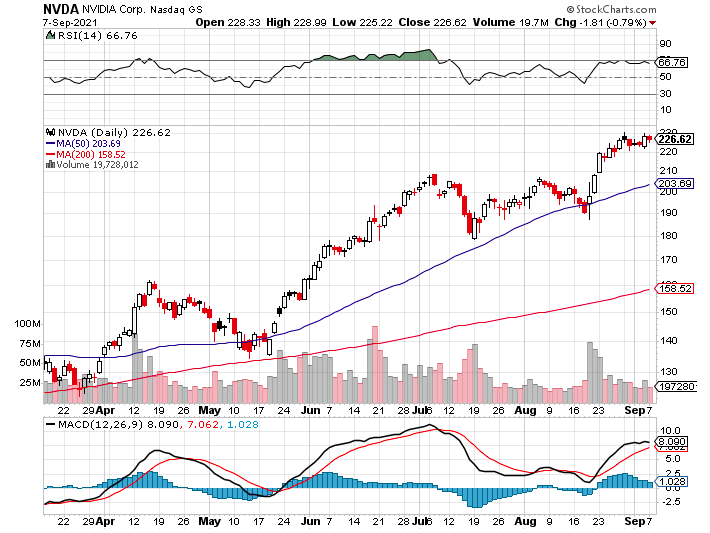 Palo Alto Networks (PANW)- Hacking never goes out of fashion
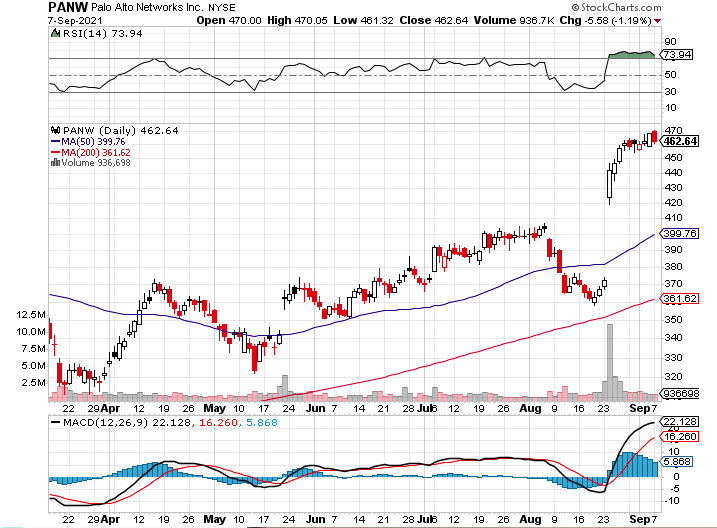 Advanced Micro Devices (AMD)-programable logic devicestook profits on long 2/$75-$80 call spread
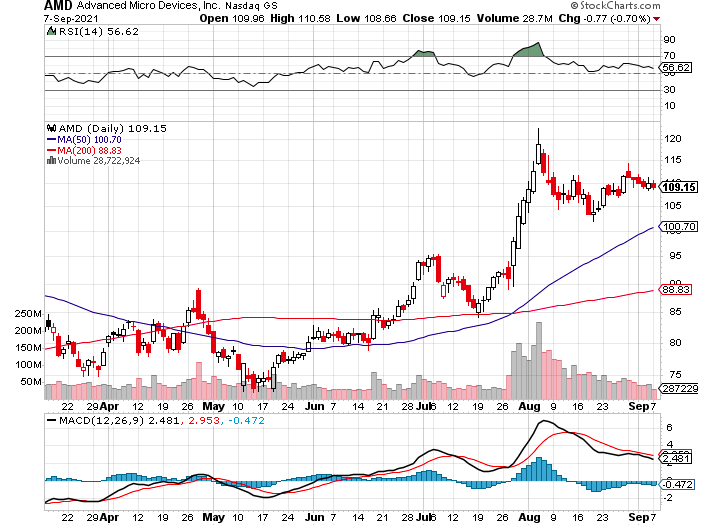 Salesforce (CRM)- Massive Online Migrationtook profits on long 9/$125-$130 vertical bull call spreadtook profits on long 8/$125-$130 vertical bull call spreadtook profits on long 2/$105-$115 call spread
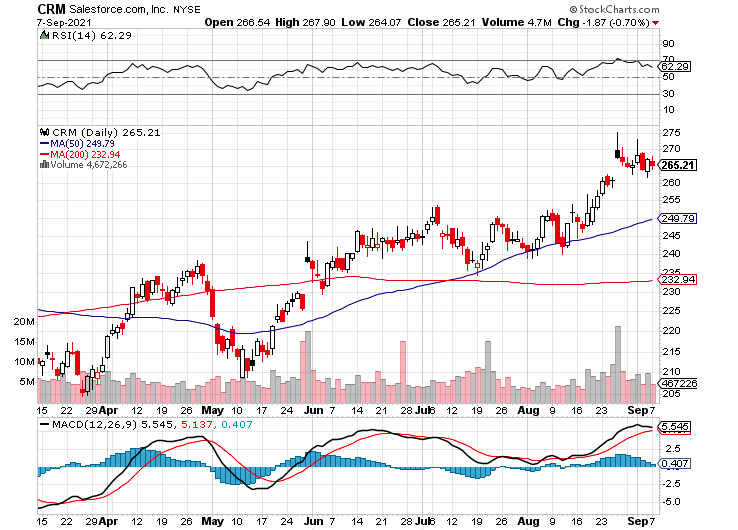 Adobe (ADBE)- Cloud playThe Quality Non-China tech play
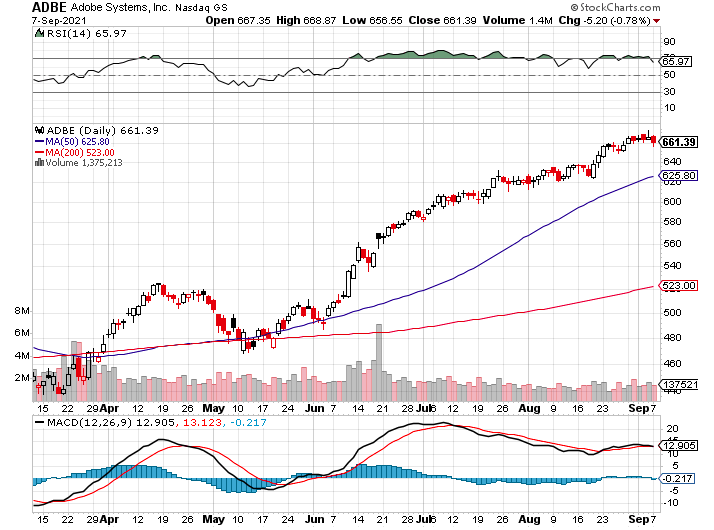 The Second Half of the Barbell
*Bets on a domestic recovery in 2021*Upside potential in 2021 far greater than tech*Some of these have not moved for 5 or 10 years*Focuses on economically sensitive cyclical industries*Makes a great counterweight to high-growth technology*We could spend all of next year rotatingbetween the two groups
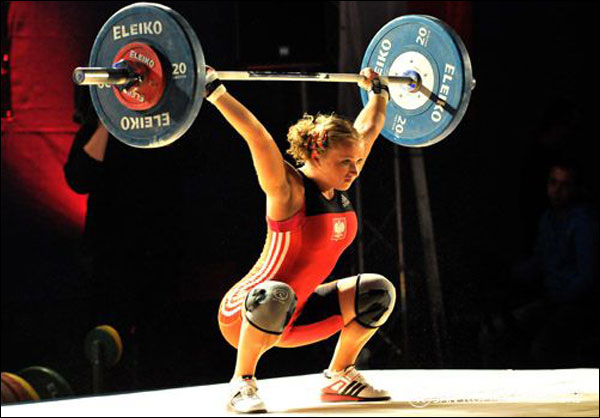 Boeing (BA) – former LEAP Candidate – Headaches againlong 3/$146-$149 call spreadtook profits on long 2/$150-$160 call spread
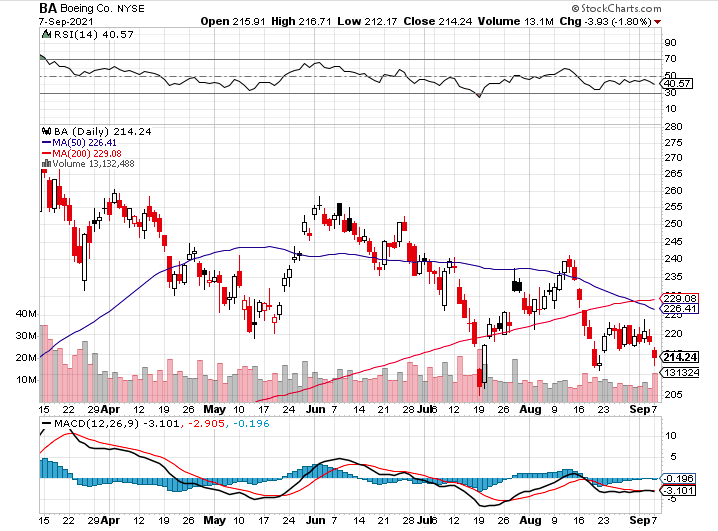 Package Delivery- United Parcel Service (UPS) - Package Deliverymassive increase in overnight deliveries, announces blowout earnings, vaccine deliveriestook profits on long 11/$130-$140 call spread
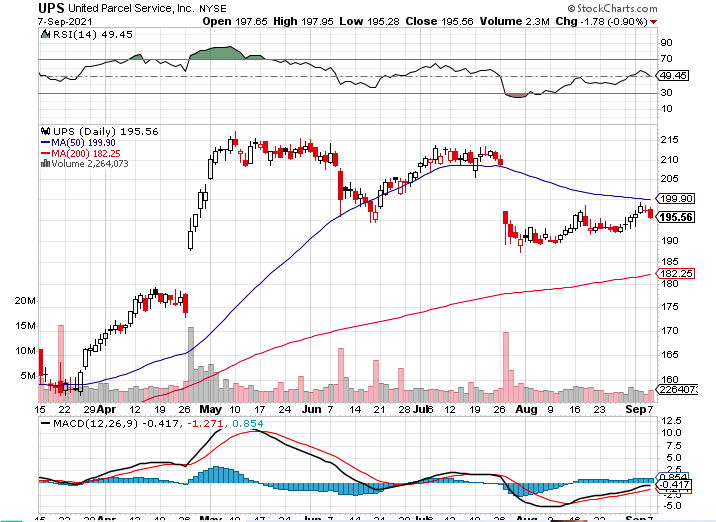 Caterpillar (CAT)- Ag + Infrastructure + Housingtook profits on long 12/$145-$150 call spreadtook profits on long 11/$125-$135 call spread
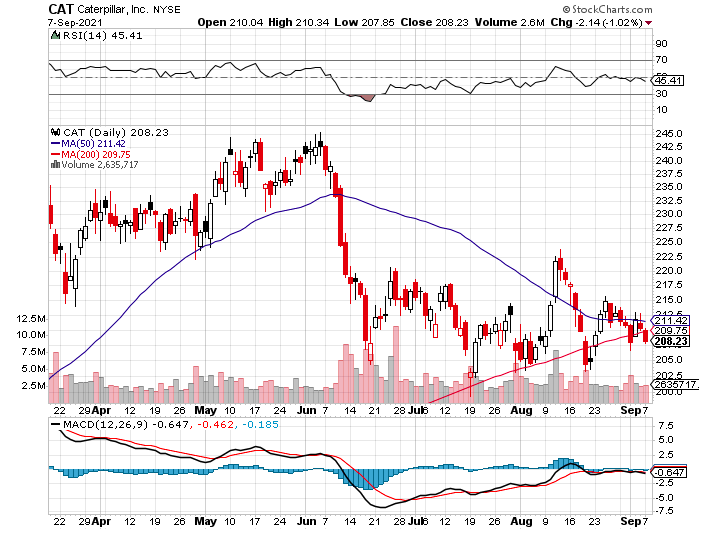 Walt Disney (DIS)- Big Recovery MoveCovid 4th Wave Delta Dragtook profits on long 3/$170-$180 call spread
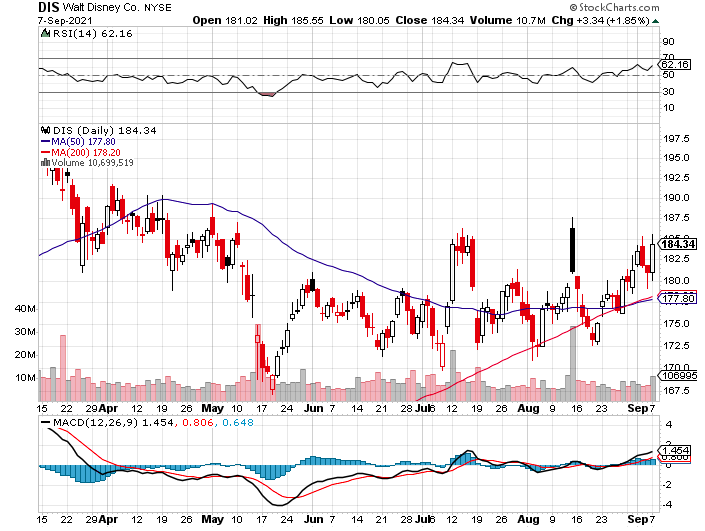 Industrials Sector SPDR (XLI)-(GE), (MMM), (UNP), (UTX), (BA), (HON)
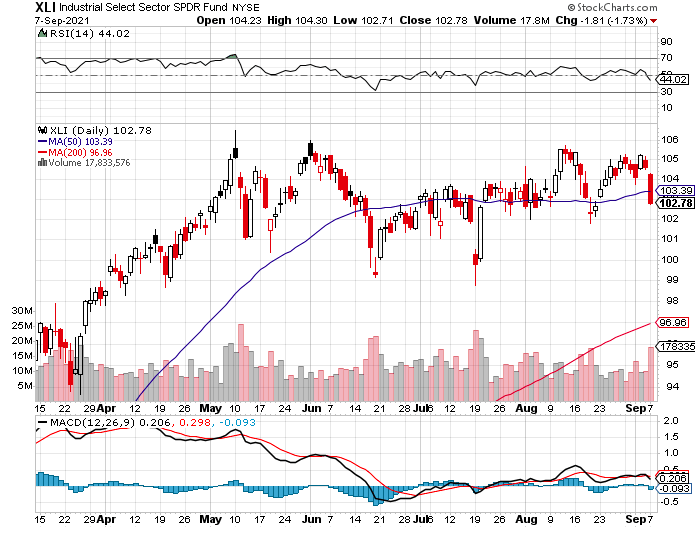 US Steel (X) – Commodity Drag
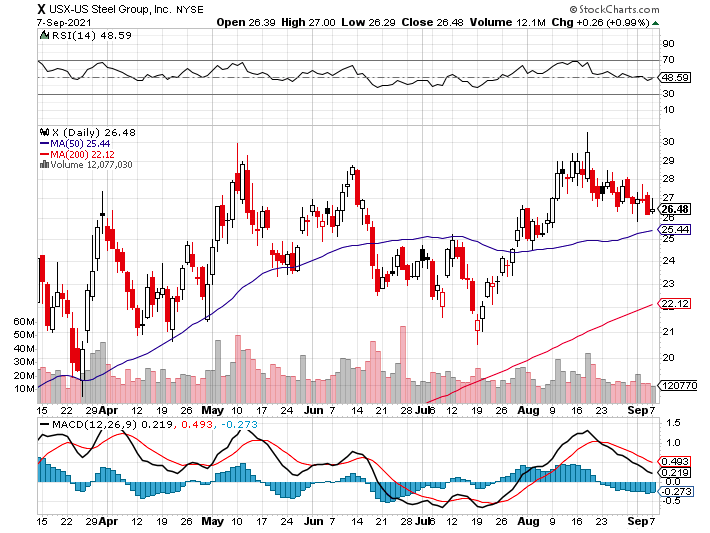 Union Pacific RR (UNP)- Big Stuff to Shipnear record earnings announcedlong 5/$200-$210 call spread – 12 days to expirationtook profits on 11/$150-$160 call spread
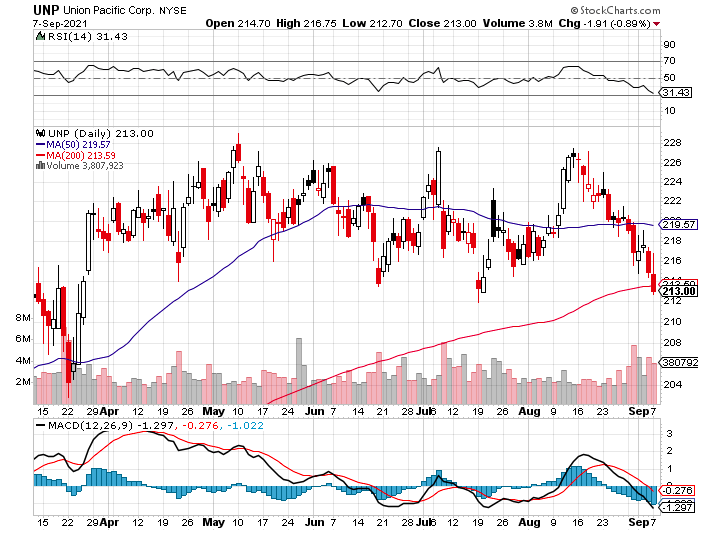 Wal-Mart (WMT)-New Hightook profit on Long 11/$125-$130 bear put spreadtook profit on Long 10/$119-$121 bear put spreadtook profits on Long 8/$114-$117 bear put spread
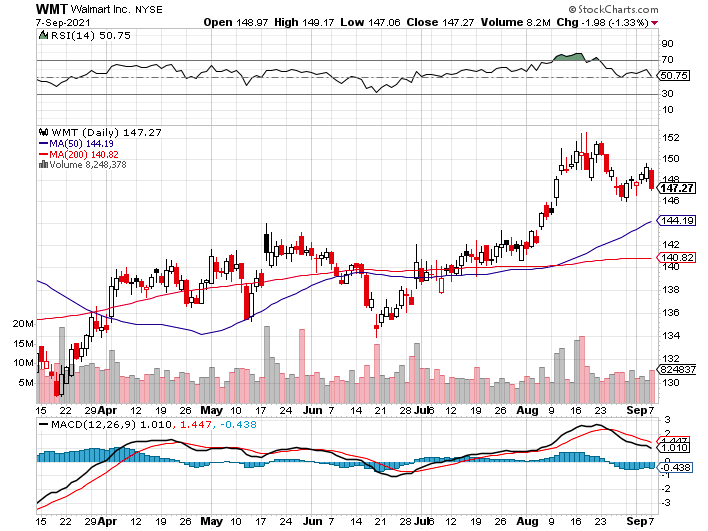 Macys’ (M) – Retail Return from the Gravetook profits on Long 8/$23-$25 bear put spread
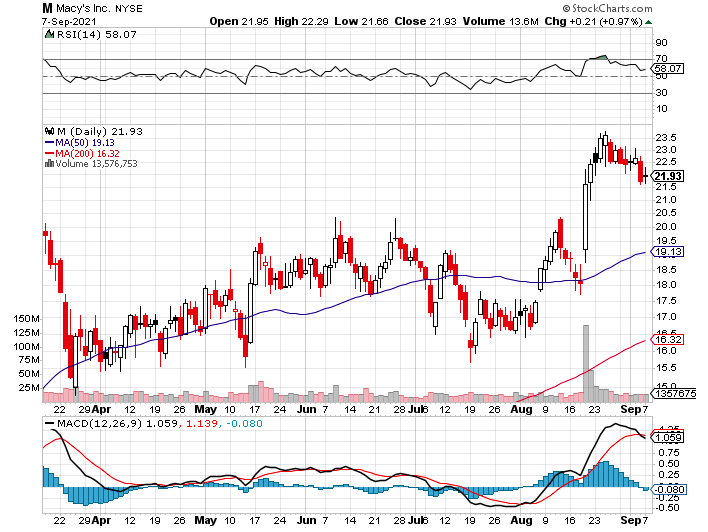 Delta Airlines (DAL) –
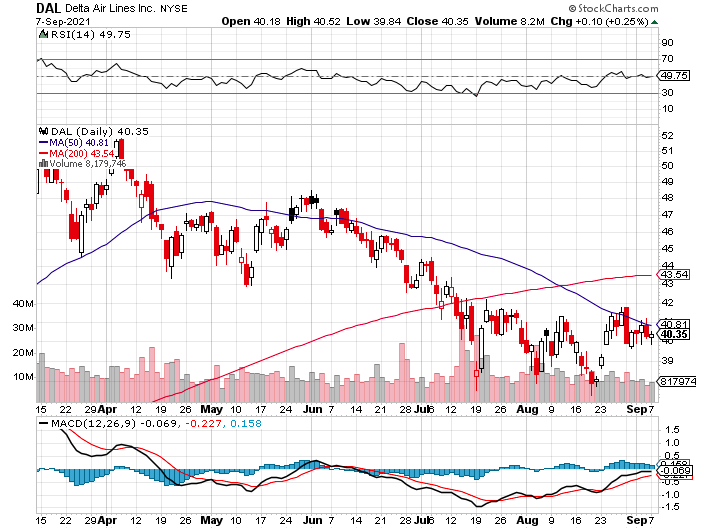 Transports Sector SPDR (XTN)- Worst Hit Sector(ALGT),  (ALK), (JBLU), (LUV), (CHRW), (DAL)
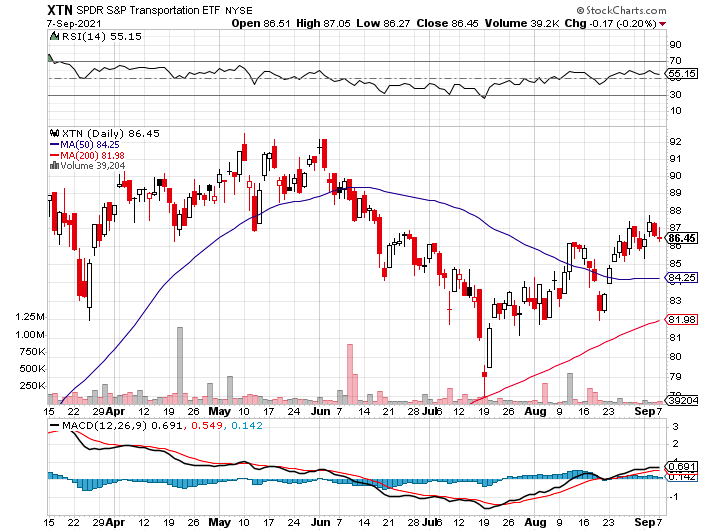 Health Care Sector (XLV), (RXL)(JNJ), (PFE), (MRK), (GILD), (ACT), (AMGN)
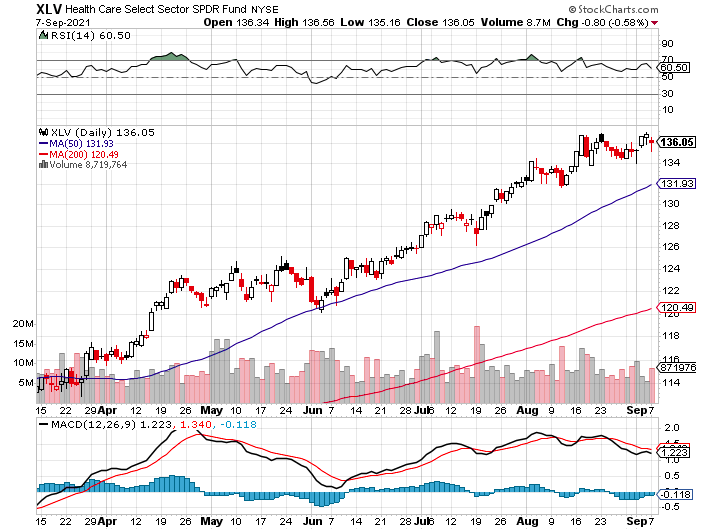 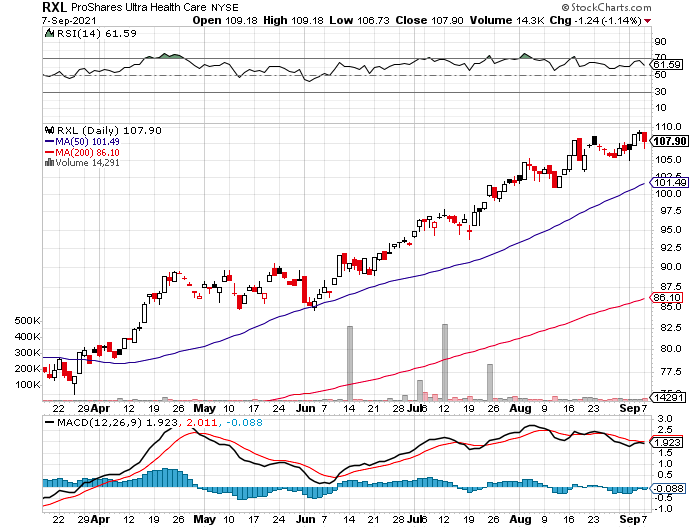 Biogen (BIIB)Why you do Biotech
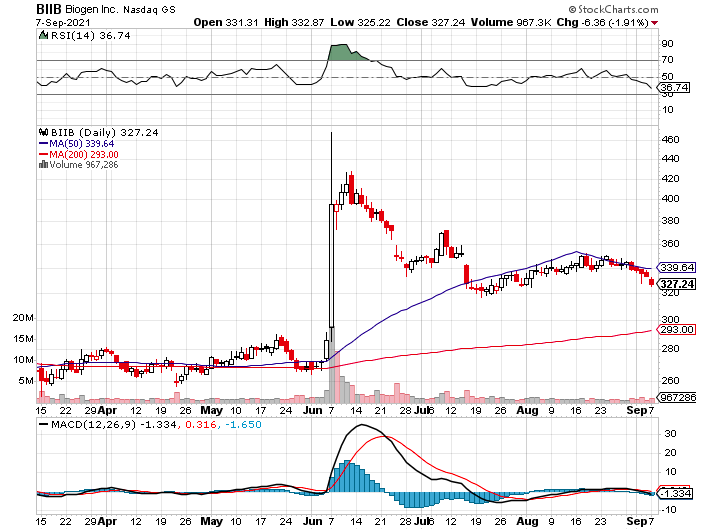 Amgen (AMGN)took profits on long 11/$185-$200 bull call spread
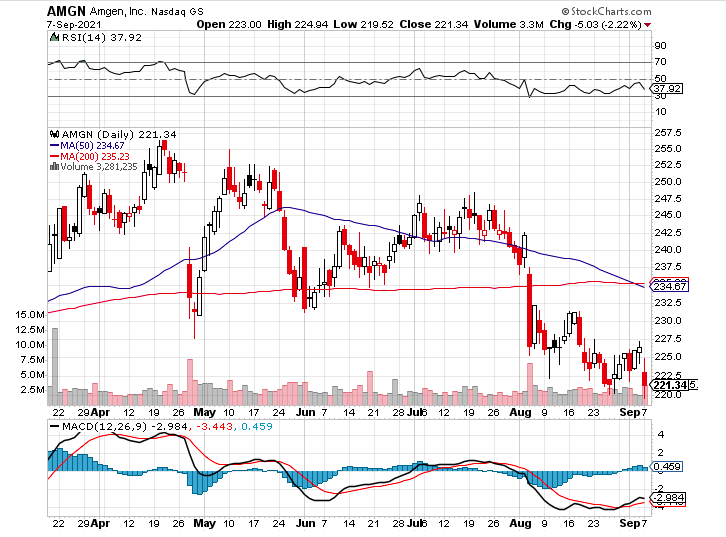 Regeneron (REGN)took profits on long 7/$570-$580 call spread
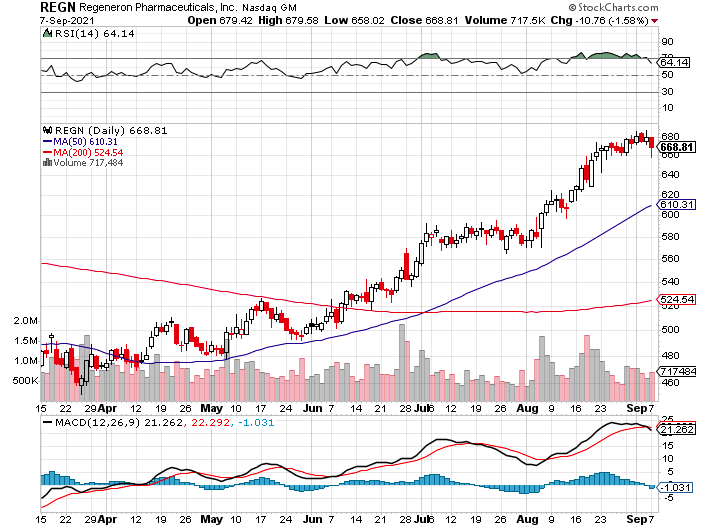 CRISPR Therapeutics (CRSP)
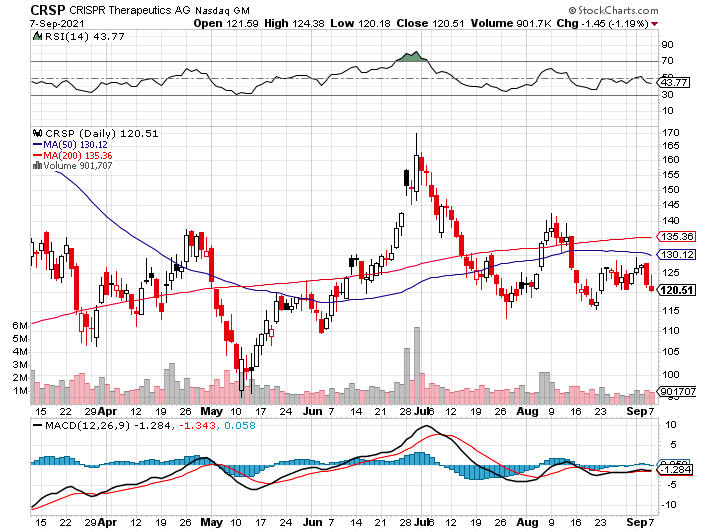 Goldman Sachs (GS) – took profits on long 8/$325-$335 call spread took profits on long 6/$310-$320 call spread took profits on long 5/$310-$320 call spreadtook profits on long 2/$240-$260 call spread
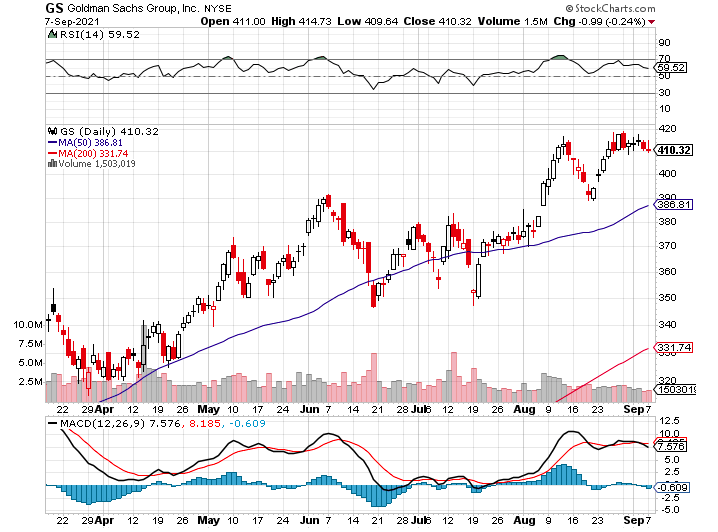 Morgan Stanley (MS) – Doubled Dividendtook profits on long 2/$55-$60 call spread
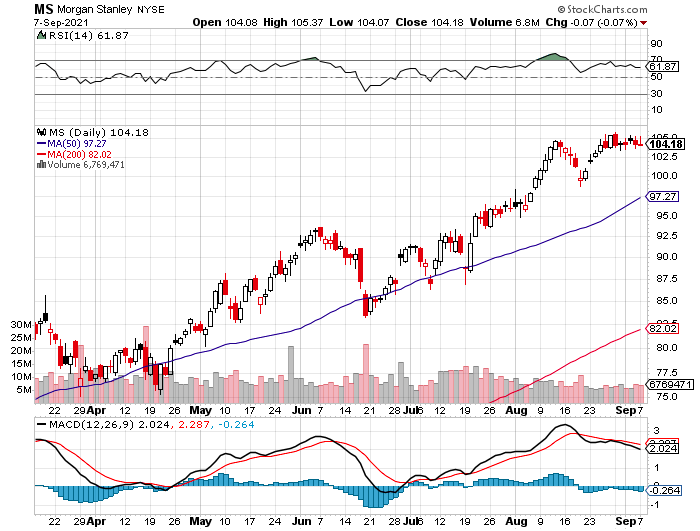 JP Morgan Chase (JPM)-Back to Lifetook profits on long 8/$140-$145 call spreadtook profits on long 7/$140-$145 call spreadtook profits on long 5/$135-$140 call spreadtook profits on long 2/$135-$140 call spreadtook profits on long 2/$110-$115 call spread
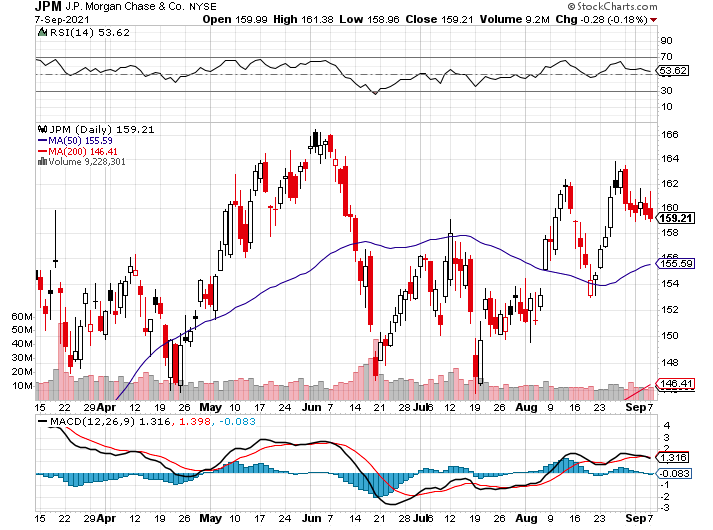 Citigroup (C) – “Recovery” Rotation Play
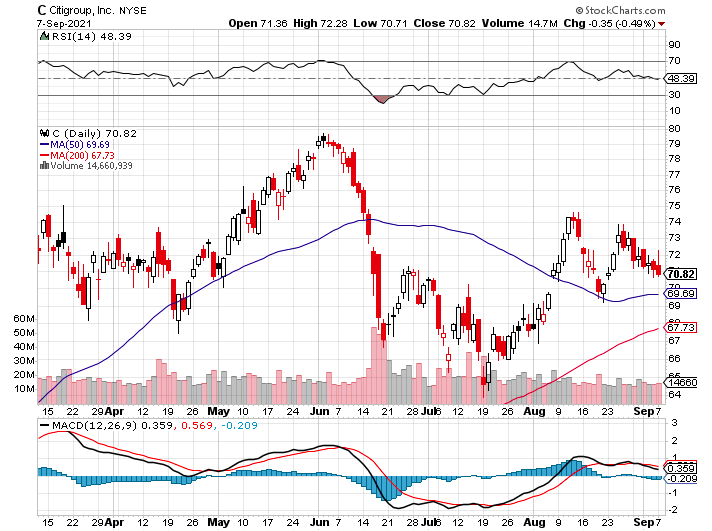 Bank of America (BAC) – took profits on long 2/$28-$30 call spread
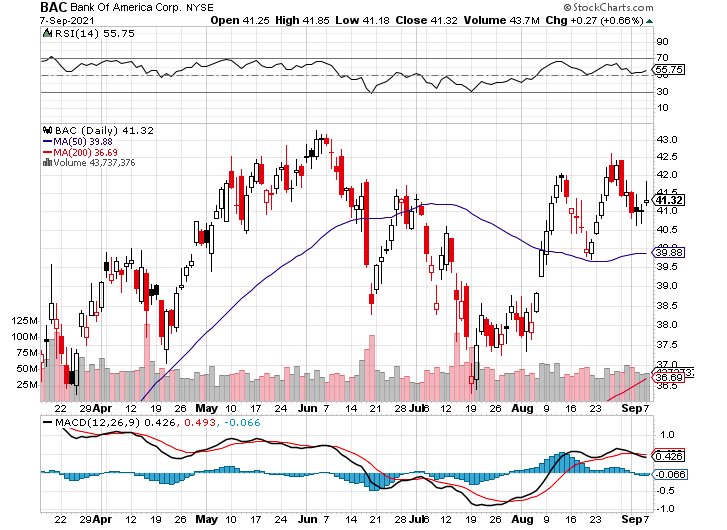 SPDR Metals & Mining ETF (XME) – long 2/$28-$30 call spread
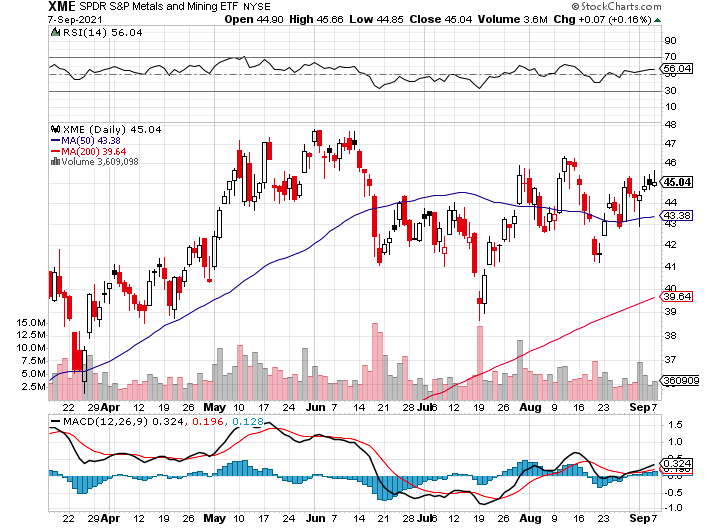 Blackrock (BLK)-Asset Collection Boomtook profits on long 3/$31-$34 call spread
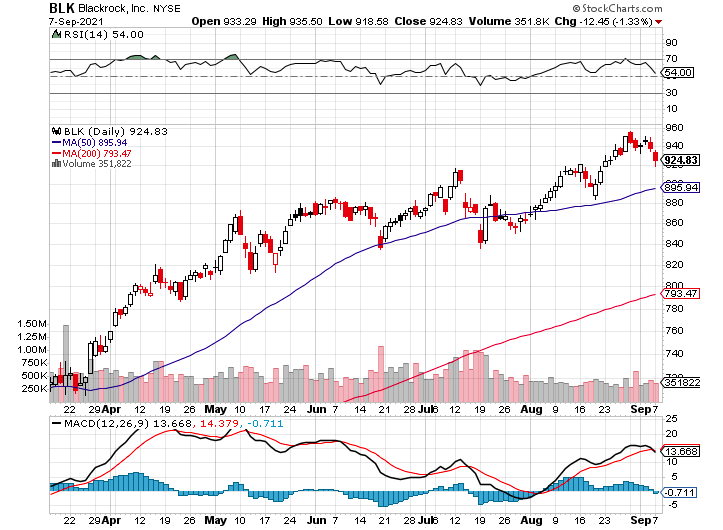 Visa (V) – “Touchless” Fintech Playtook profits on long 5/$220-$225 bull call spreadtook profits on long long 5/$195-$205 bull call spreadtook profits on long 9/$180-$185 bull call spread
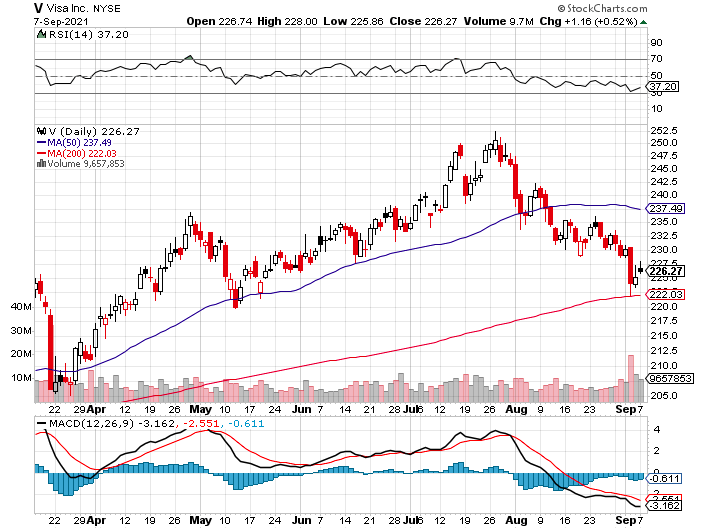 Consumer Discretionary SPDR (XLY)(DIS), (AMZN), (HD), (CMCSA), (MCD), (SBUX)
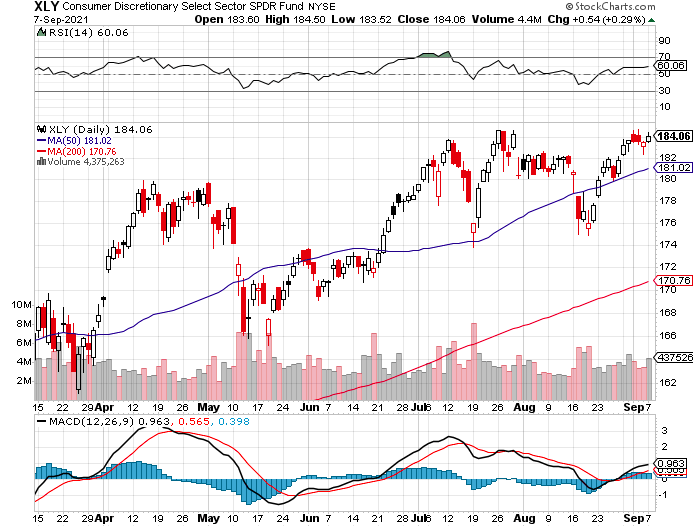 Berkshire Hathaway (BRKB)- Natural Barbellcut back buy backs at $6 billion a year, announced spectacular earningstook profits on long 3/$230-$240 call spread
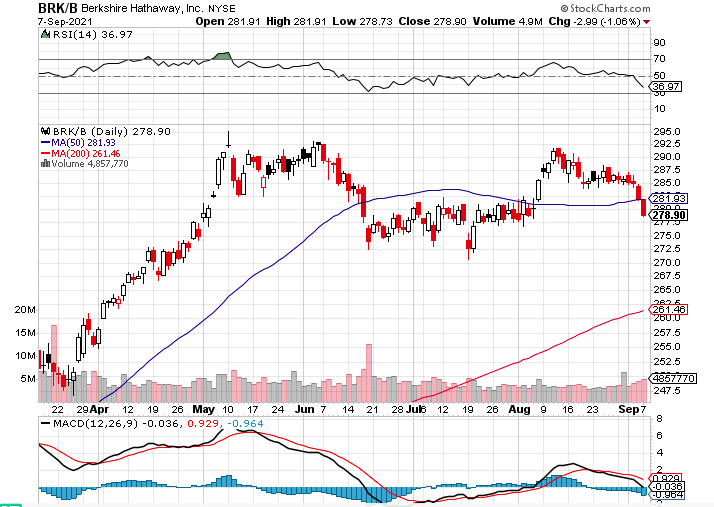 Europe Hedged Equity (HEDJ)-
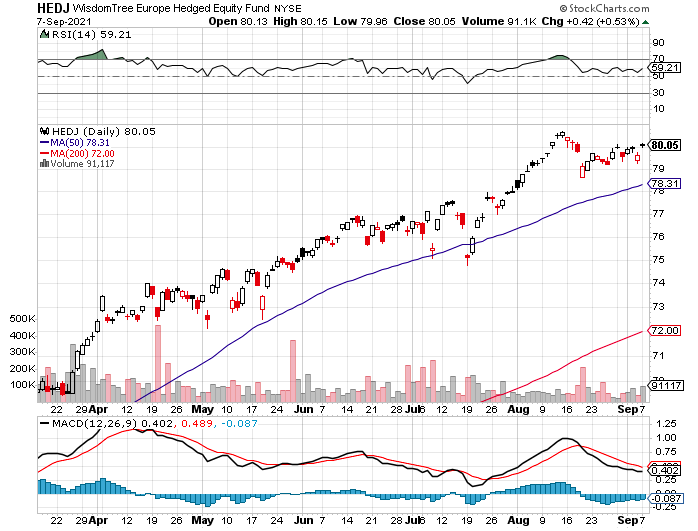 Japan (DXJ)-
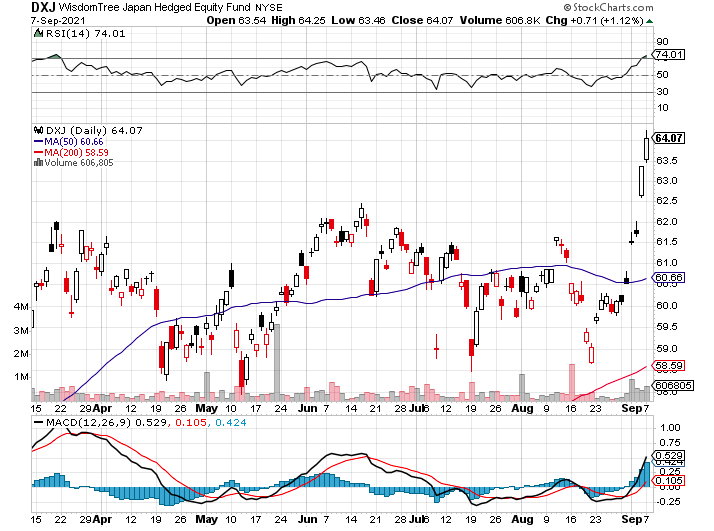 Emerging Markets (EEM) - Pro trade, Weak Dollar, Long Recovery Play
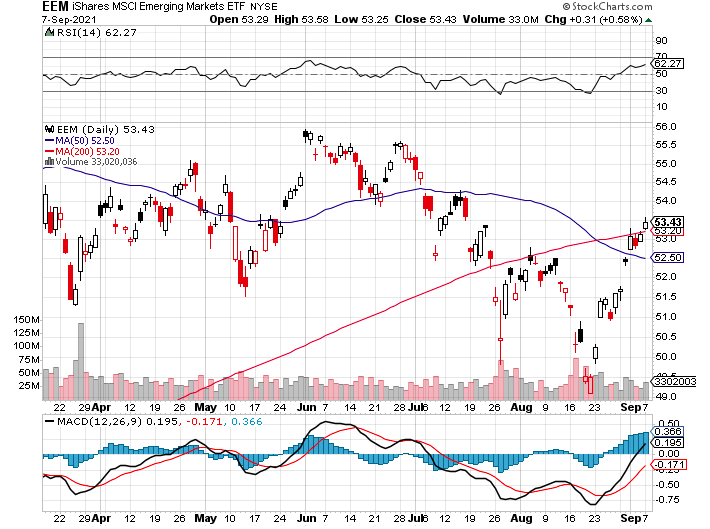 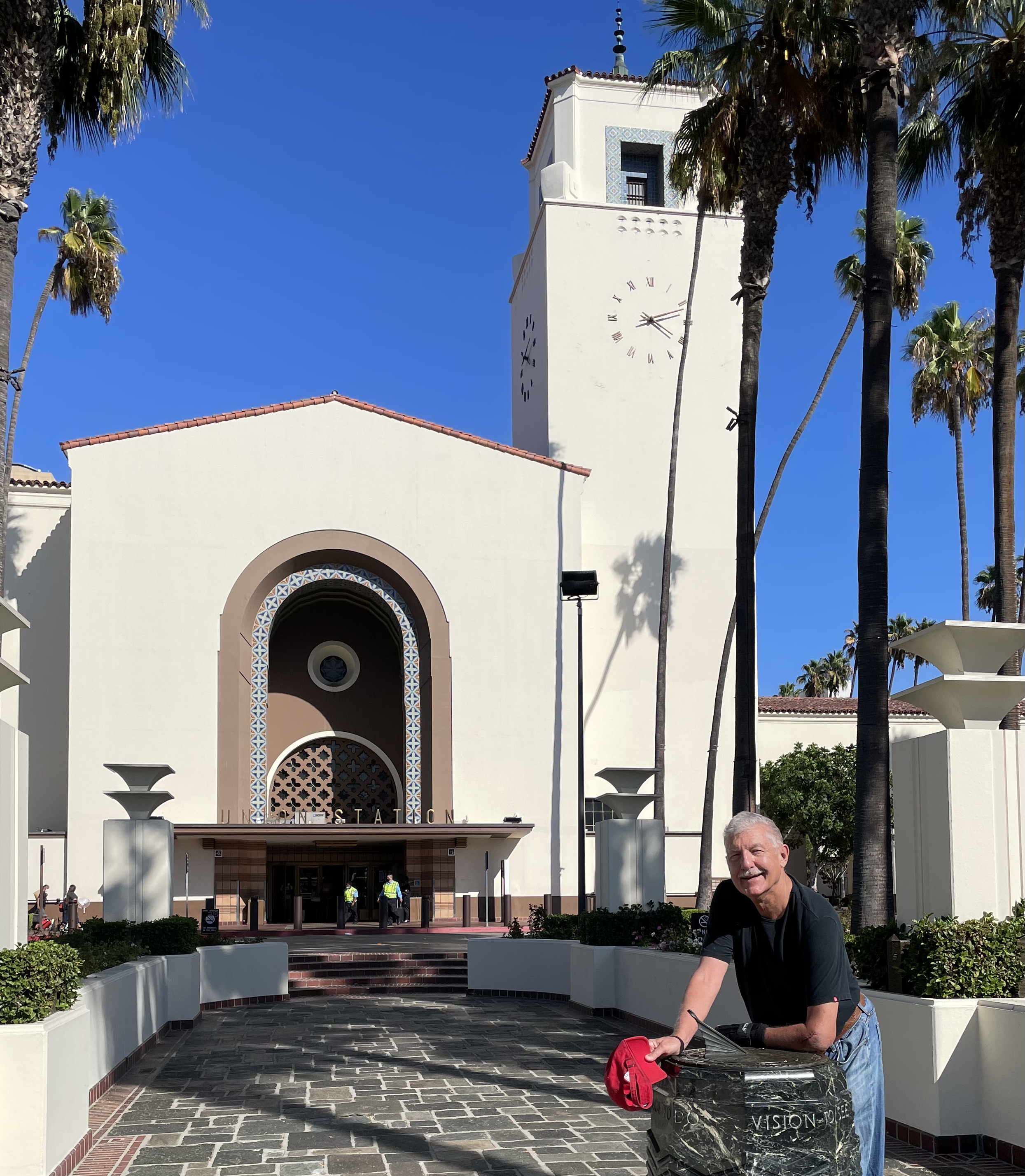 Bonds –  Jackson Hole Flops
*But bonds collapse anyway*Feeble August Nonfarm Payroll report should have caused bonds to soar, but they collapsed instead*It just shows how weak the underlying fundamentals are*Massive new bond government issuance this week is a factor*Add more downside LEAPS NOW, the January 2022 (TLT) $155-$150 vertical bear put spread delivers a 75% profit in six months*A 2.00% yield on the ten-year US Treasury bond here we come! This is the quality trade for the rest of 2021*US Treasury bond fund (TLT) could plunge from $180 a year ago  to $105 by 2023
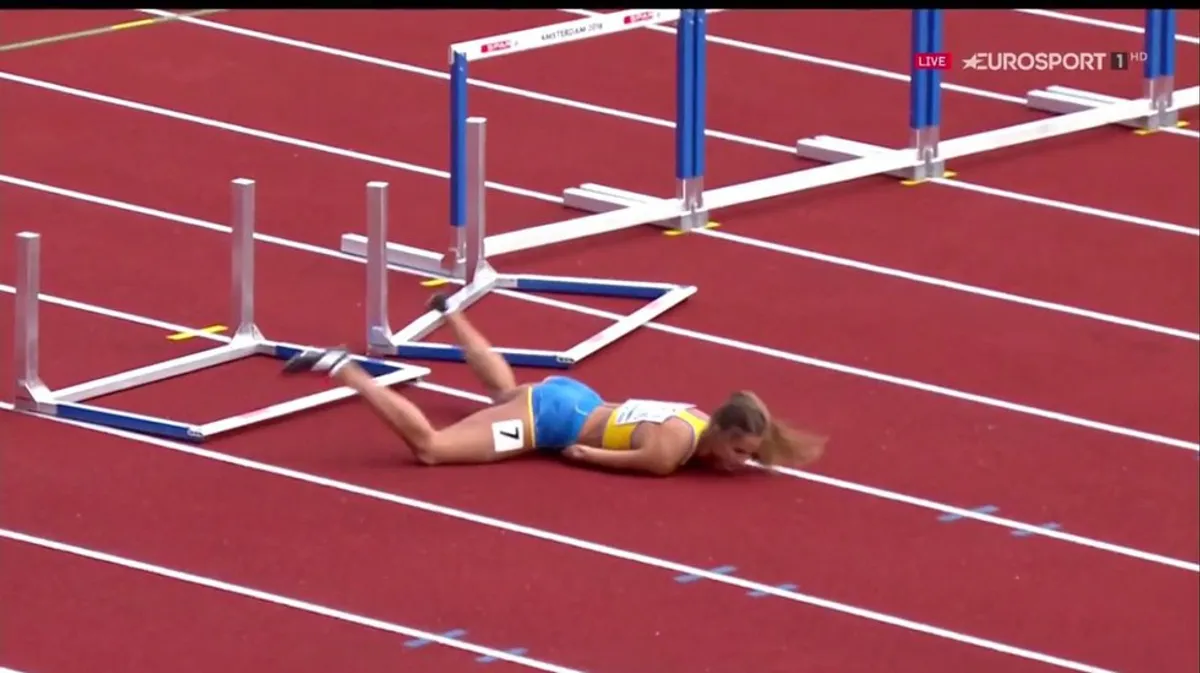 Treasury ETF (TLT) – The Top is Inlong 9/$155-$158 put spread took profits on long 8/$157-$160 put spread, took profits on long 8/$156-$159 put spread, took profits on long 7/$152-$155 put spreadstopped out of long 5/$143-$146 put spread, took profits long 5/$143-$146 put spread
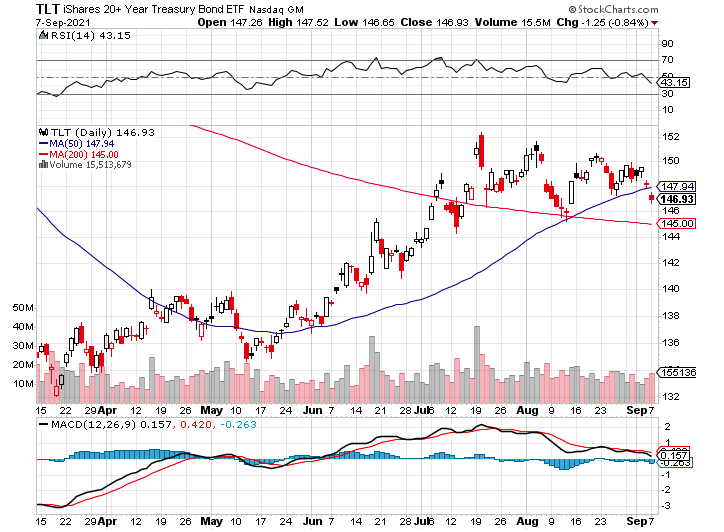 Ten Year Treasury Yield ($TNX) – 1.25%
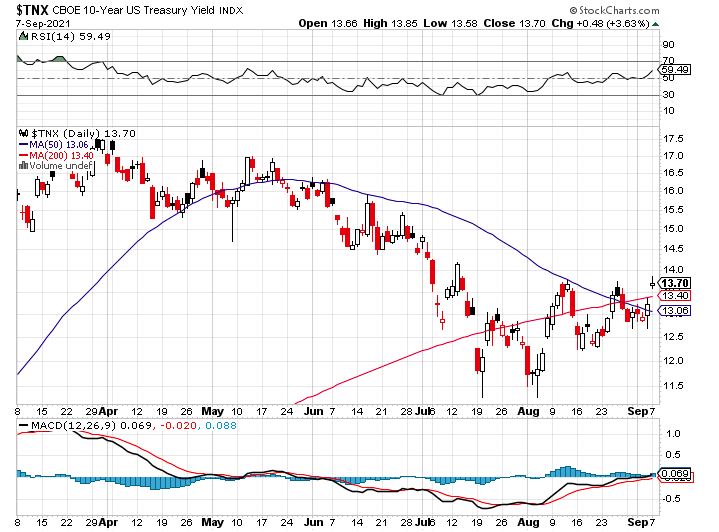 Junk Bonds (HYG) 3.47% Yield to Maturity
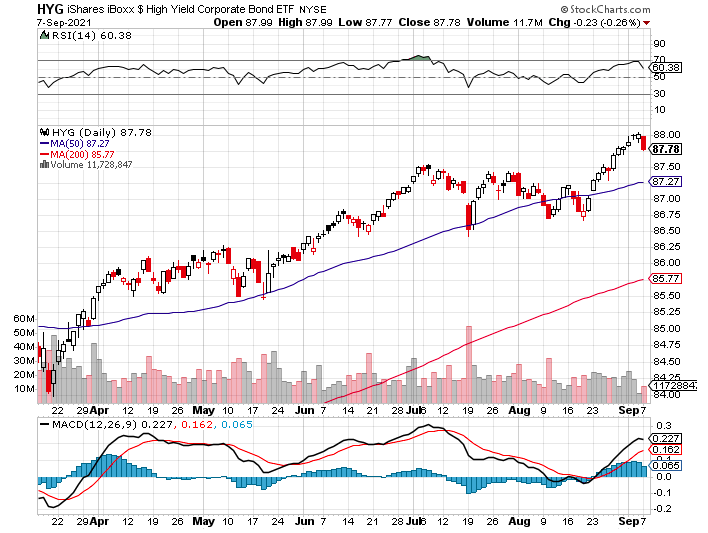 2X Short Treasuries (TBT)-Another run at highs
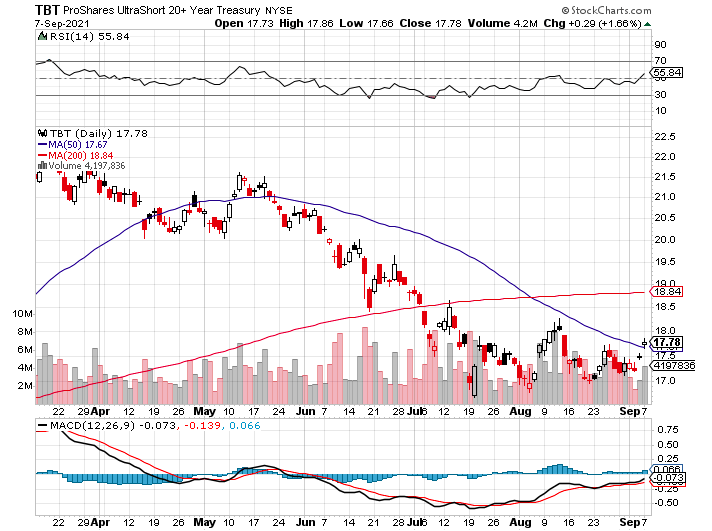 Emerging Market Debt (ELD) 4.27% Yield-
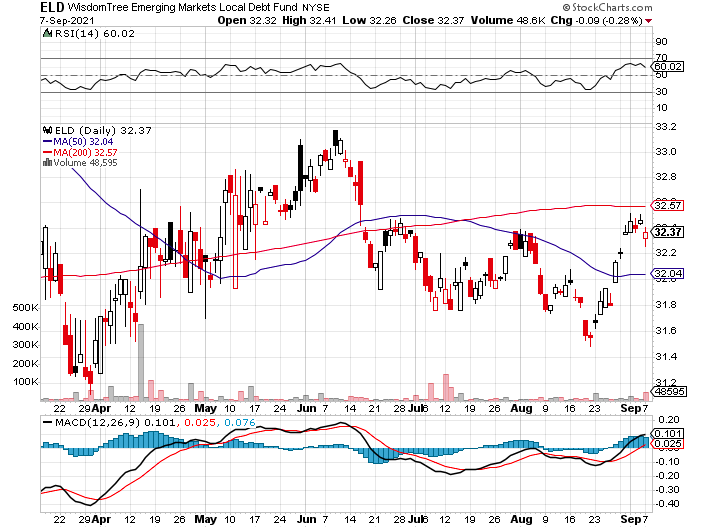 Municipal Bonds (MUB) – 0.93%  Mix of AAA, AA, and A rated bonds
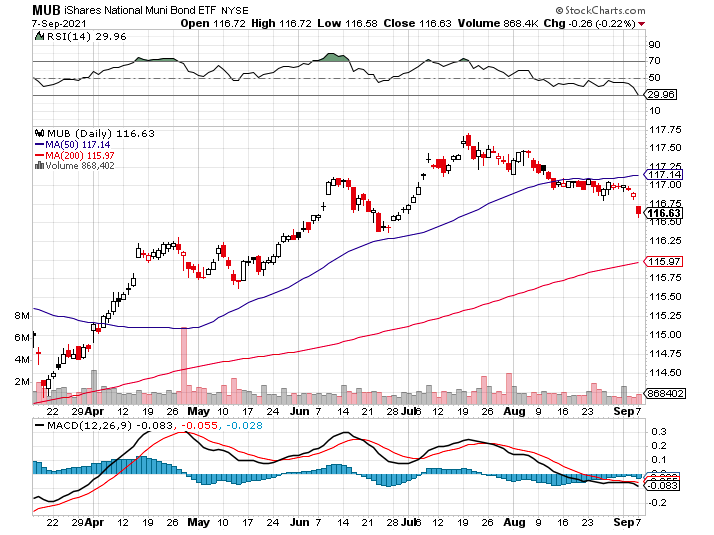 Bitcoin – Correction TimeBuy the Mad Hedge Bitcoin Letter at https://www.madhedgefundtrader.com/store/
*El Salvador launches Bitcoin as a national currency, and it promptly dropped 10%*Everyone in the country received $30 worth of Bitcoin which they promptly sold*Several other countries with weak currencies are watching closely and may adopt*It would accelerate badly needed digitization in these economies*Just the physical printing of paper money is costing hundreds ofmillion a year*The next big play in Bitcoin will be to front run the launch of new ETF’s*A dozen Crypto ETF’s have applications in with the SEC*Major support on charts at $44,000 where every pro is doubling up
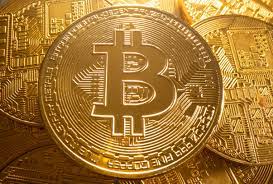 Bitcoin ($BTCUSD) – Wake Up Time
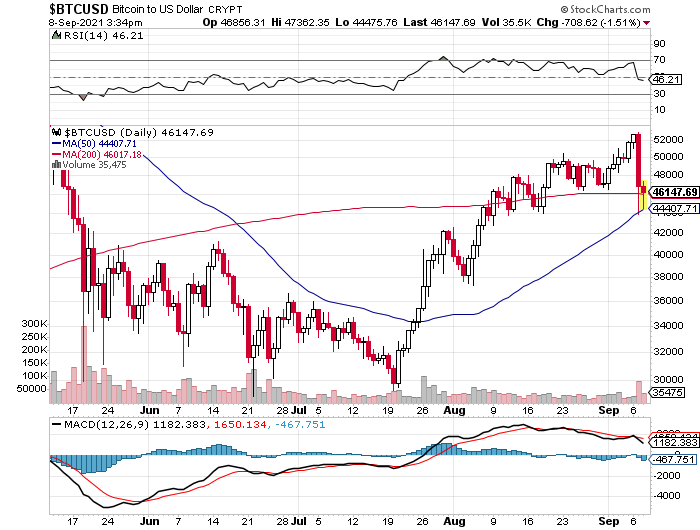 Bitcoin ($BTCUSD) – +125% in Three Months
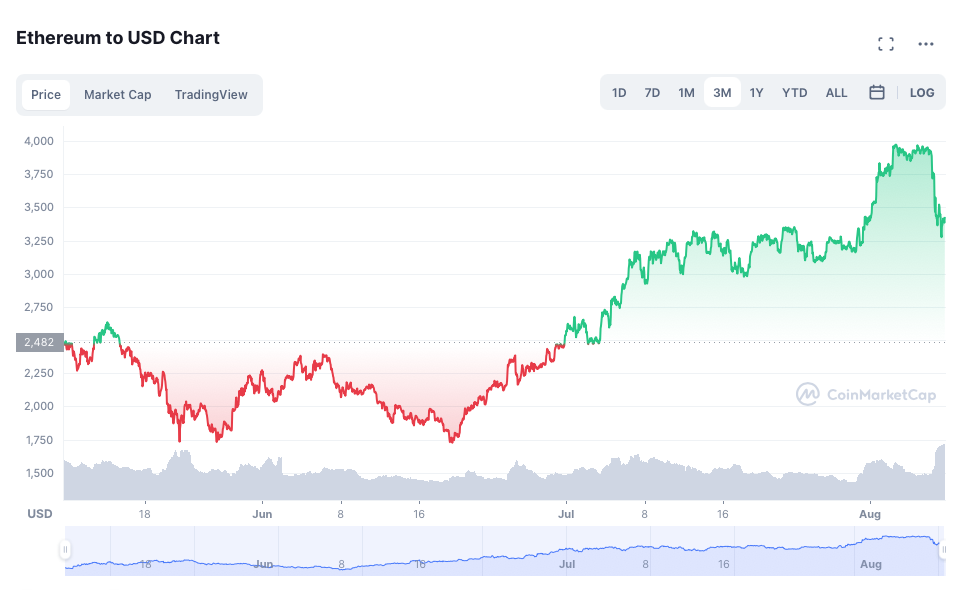 Foreign Currencies – Dollar Dive
*US Dollar flips from top to bottom of recent range on bitcoin surge*The US Dollar Will Crash in coming years, says Jeffry Gundlach and I think he is right. Emerging markets will become the next big play but not quite yet. *Long-term fundamentals continue to worsen, a dollar short could be the new ten-year trade*Massive over issuance of debt by the US government to fund the covid recovery is another nail in the coffin in addition to an exploding trade deficit*Euro and yen get a new bid, British pound and Australian dollar turn hot*Buy Buy (FXA) and (FXE) on dips.*Bitcoin hit with 10% correction of El Salvador adoptionis a classic buy the rumor and sell the news. All the pros piled in on the dip
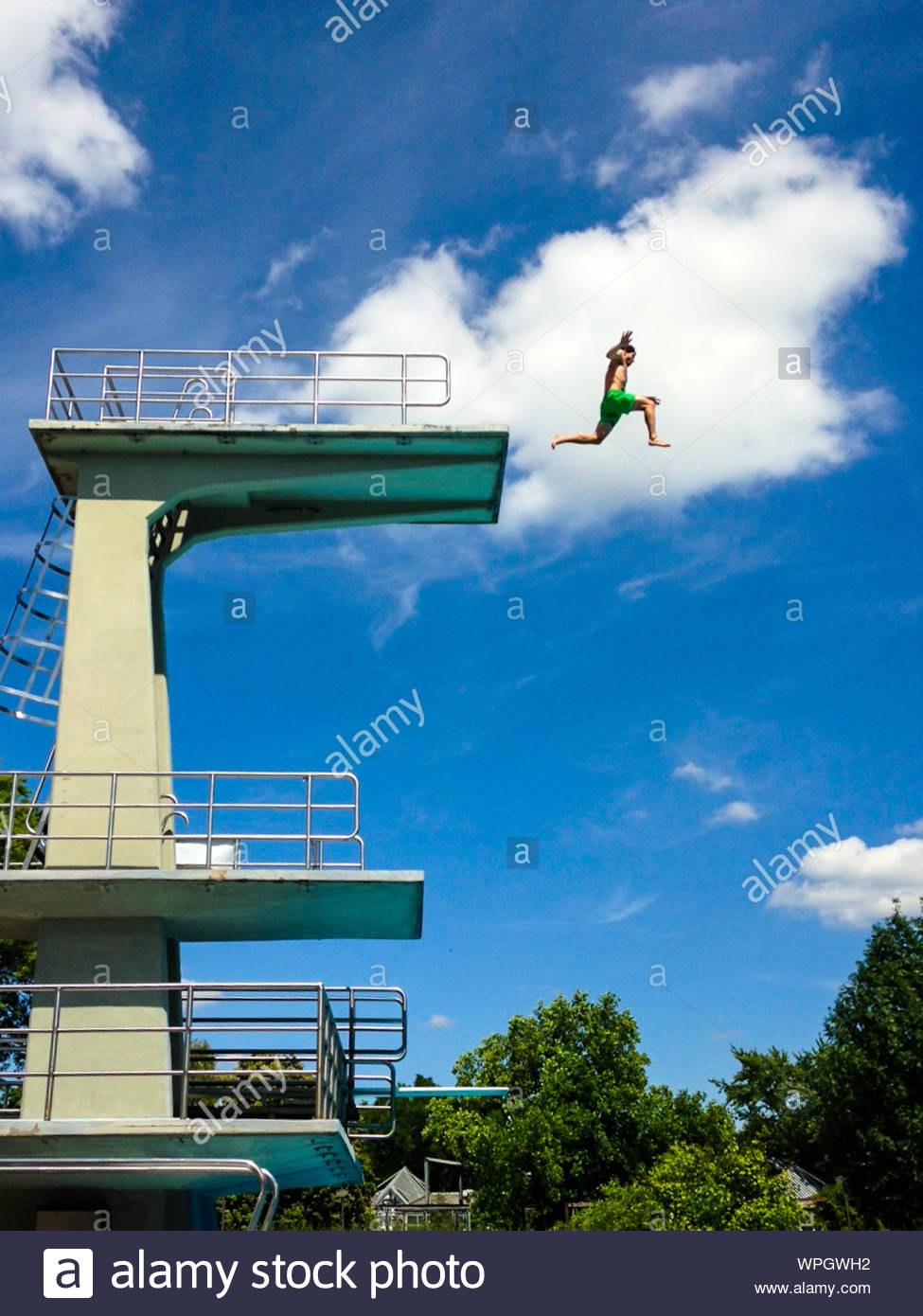 Japanese Yen (FXY), (YCS)
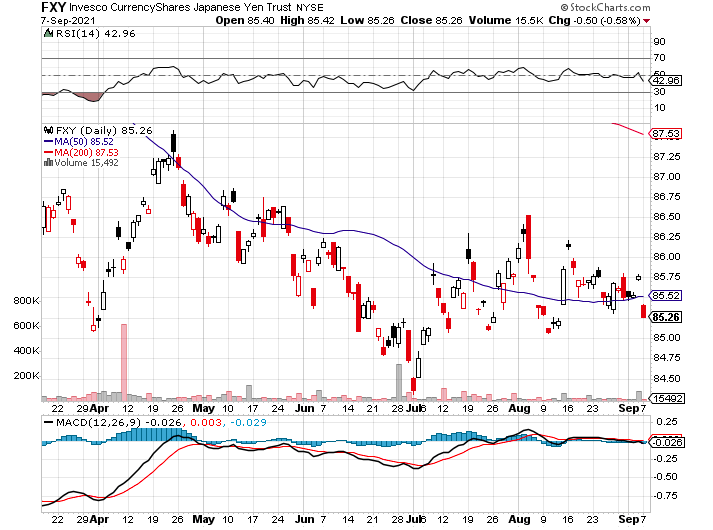 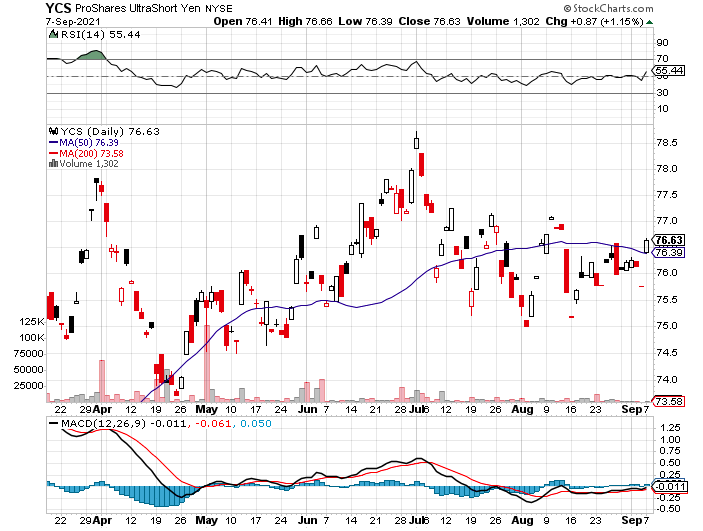 Euro ($XEU), (FXE), (EUO)-
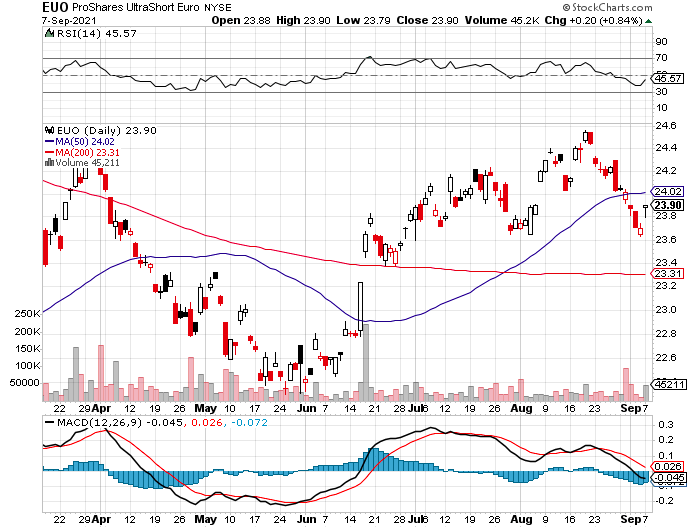 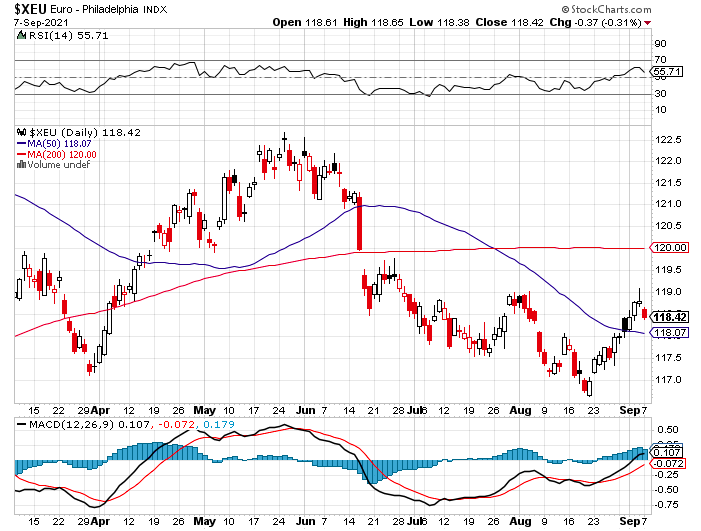 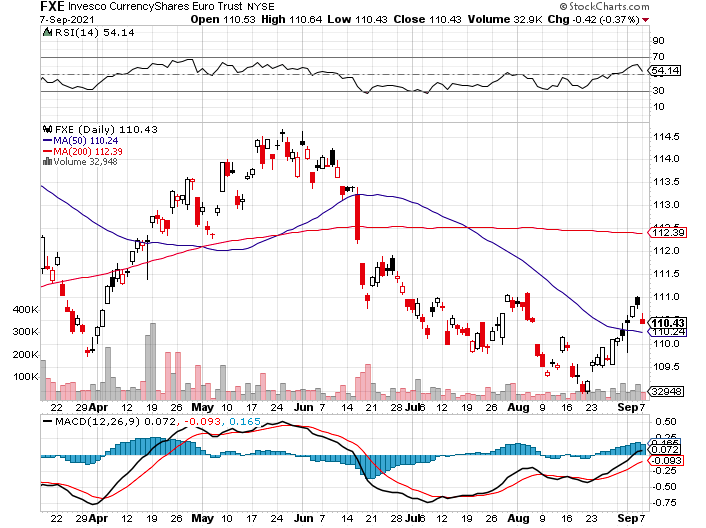 British Pound (FXB)-
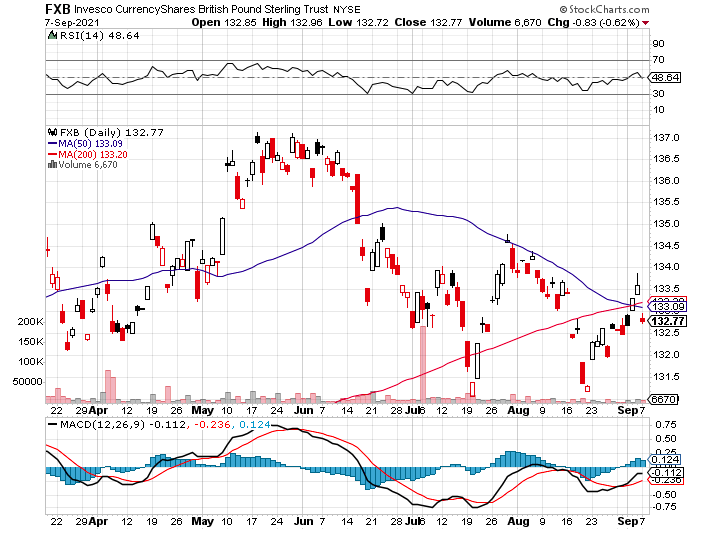 Australian Dollar (FXA)- The Global Recovery Playtook profits on long 8/$67-$69 call spread
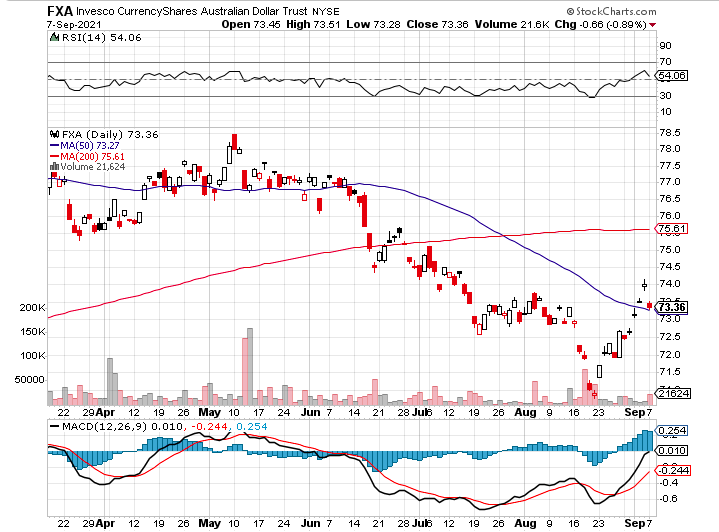 Emerging Market Currencies (CEW)
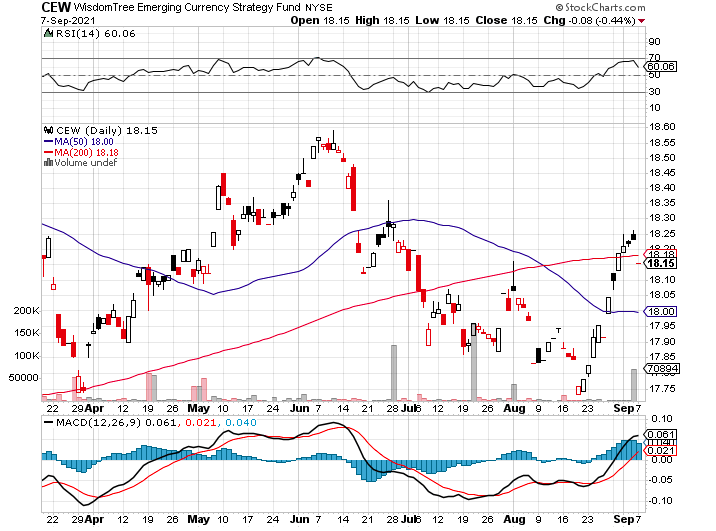 Chinese Yuan- (CYB)-
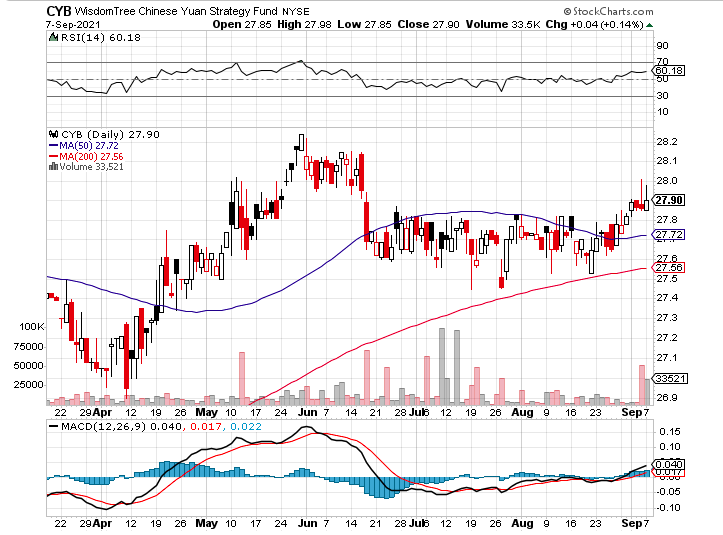 Bitcoin-Challenging $66,000The Bitcoin ETF Launch is Setting Up
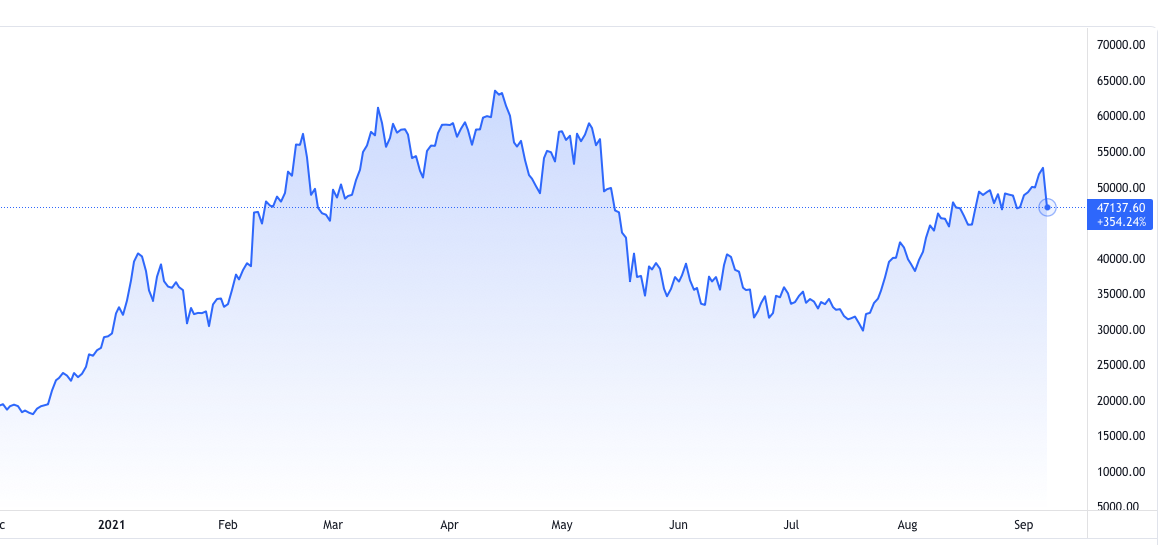 Energy –  Thank You Ida!
*Oil Jumps on Hurricane IDA, with a sharp 8.9% rally *Delta is now rampaged throughout China, the world’s largest consumer of Texas tea*Buy the dip at your own risk, any longs are counter trend trades*The end of oil is upon us, but it may take 30 years to unwind existing infrastructure*All US car production will be electric by 2035 wiping out half of all US oil consumption,20 million b/d down to 10 million b/d*Avoid all energy plays like the plague, it’s the newbuggy whip industry as the US de-carbonizes
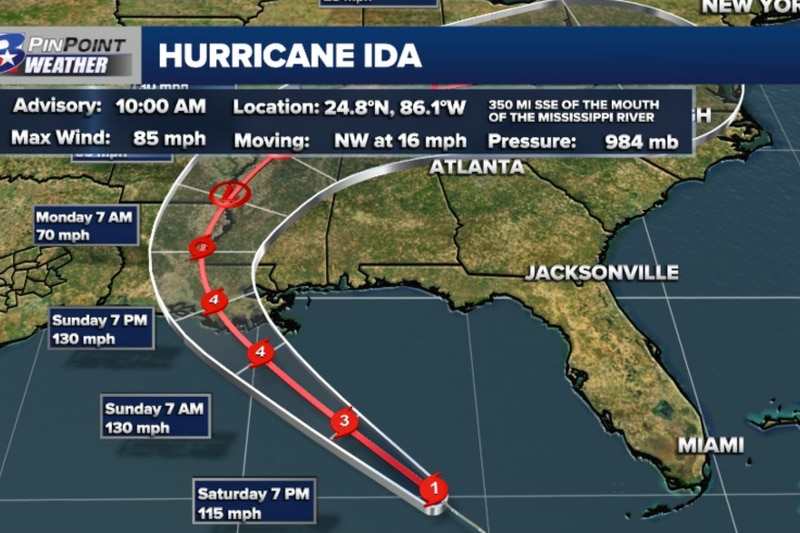 Oil-($WTIC)
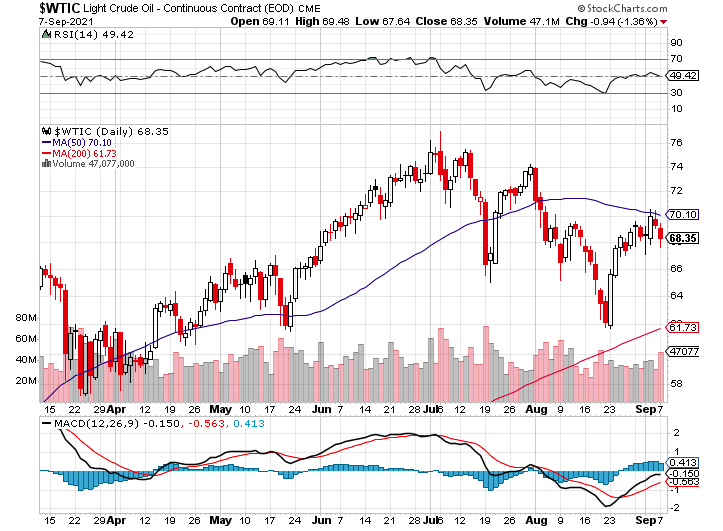 United States Oil Fund (USO)long 10/$9.50-$10 Vertical bull call spread
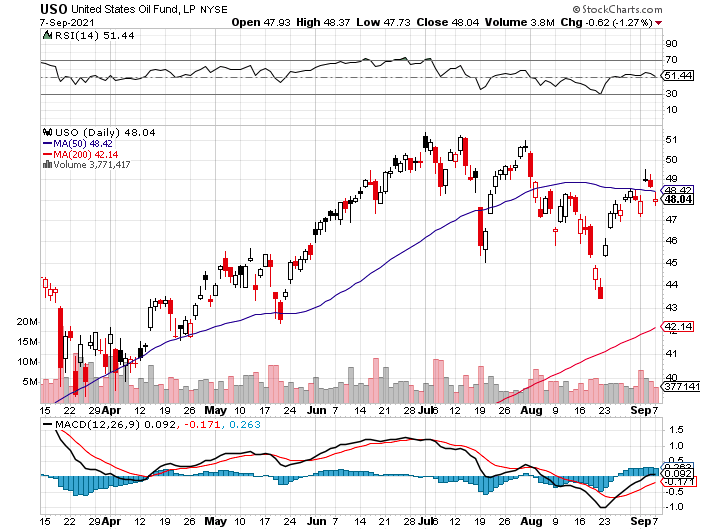 Energy Select Sector SPDR (XLE)-No Performance!(XOM), (CVX), (SLB), (KMI), (EOG), (COP)
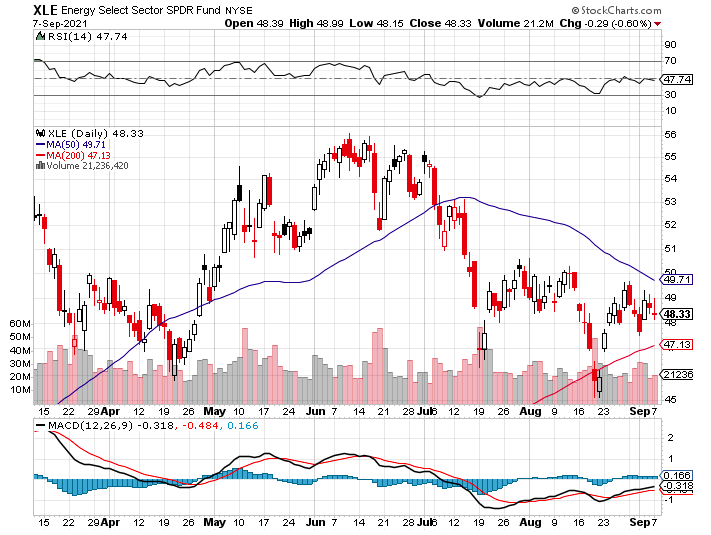 Halliburton (HAL)-
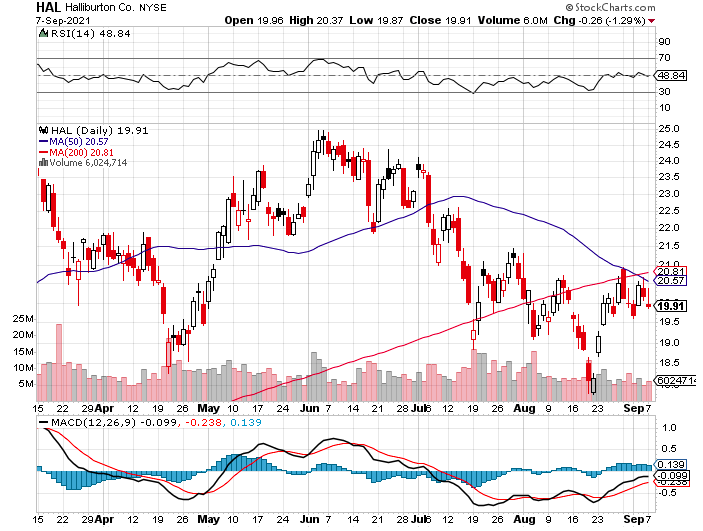 Natural Gas (UNG) -
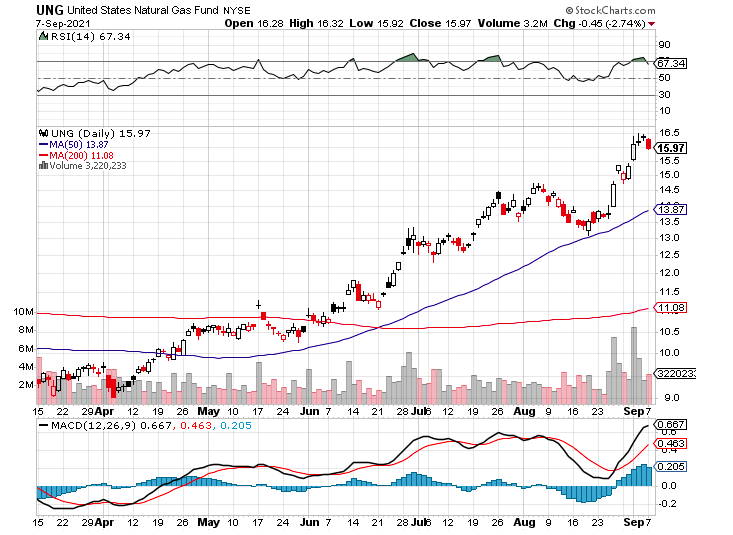 Precious Metals – Another Hit
*Gold takes another hit off the back of the US Treasury bond selloff*Gold is reflecting the coming sharp rise in interest rates *Stay away until this plays out*Silver is still the bigger and better long-term play*Bitcoin and other cryptos are sucking all the speculative newcash out of the precious metals markets*Gold will eventually recover when US borrowingbecomes so massive it undermines the value of the US dollar, even in the face of higher interest rates
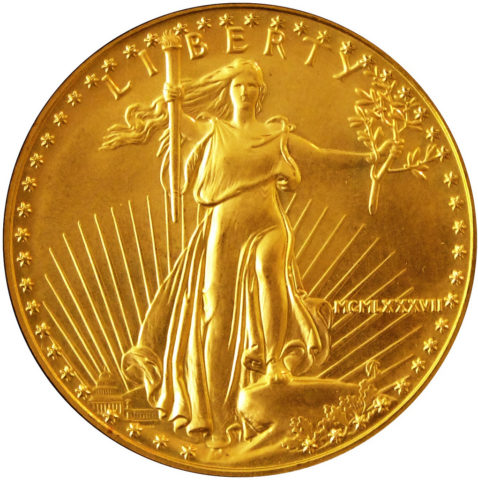 Gold (GLD)- Meltdown
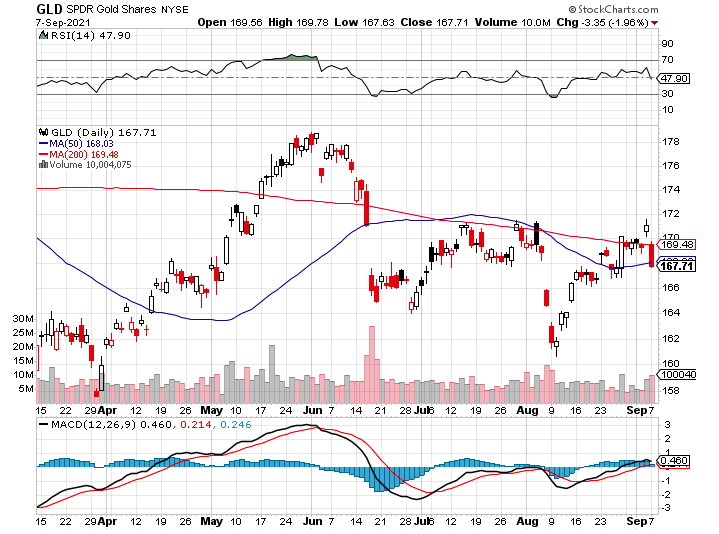 Market Vectors Gold Miners ETF- (GDX) –
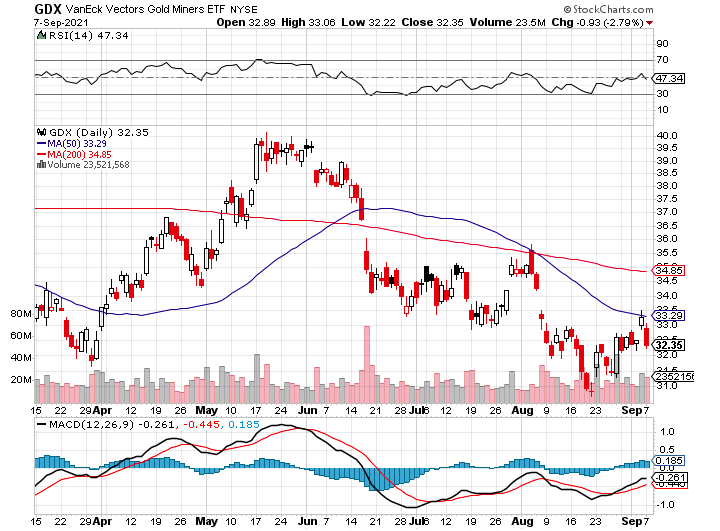 Barrick Gold (GOLD)took profits on long 1/$21-$23 call spreadtook profits on long 11/$22-$24 call spread
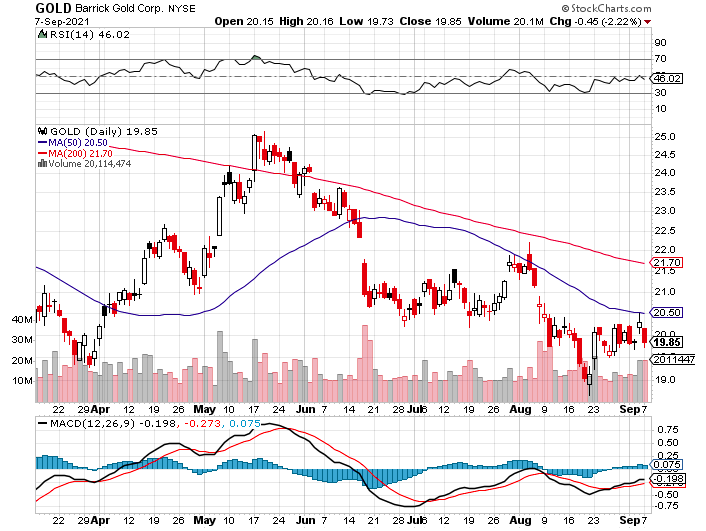 Newmont Mining- (NEM)-took profits on long $55-60 call spread
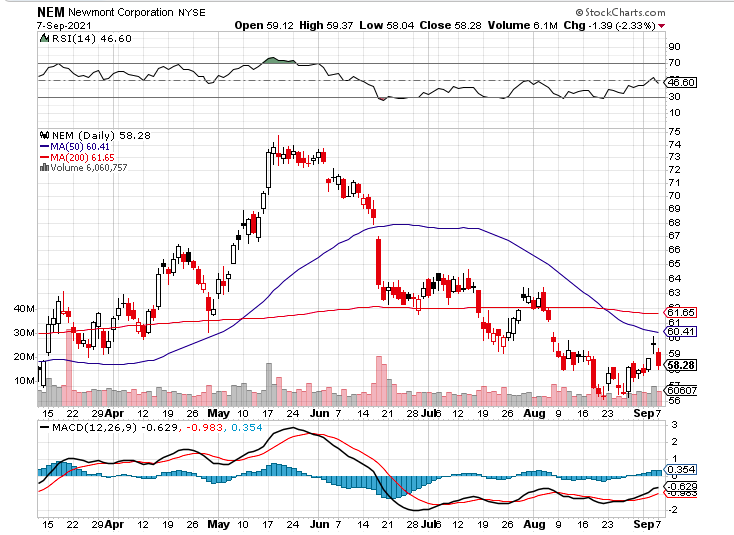 Silver- (SLV)-took profits on long 11/$19-$20 call spread
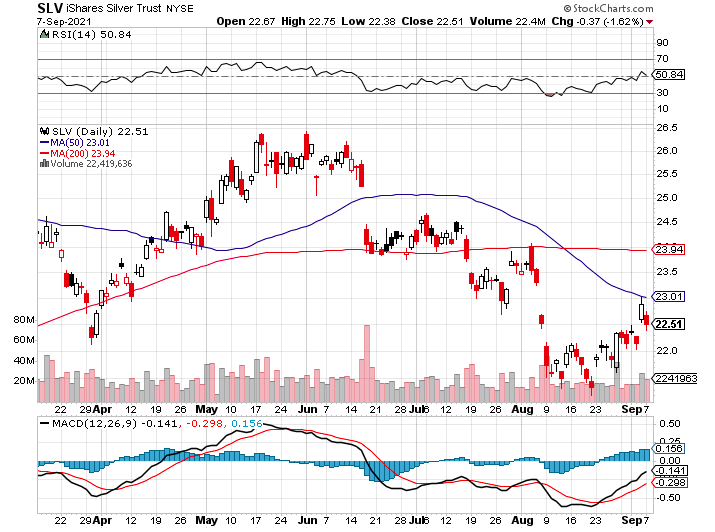 Silver Miners - (SIL)-
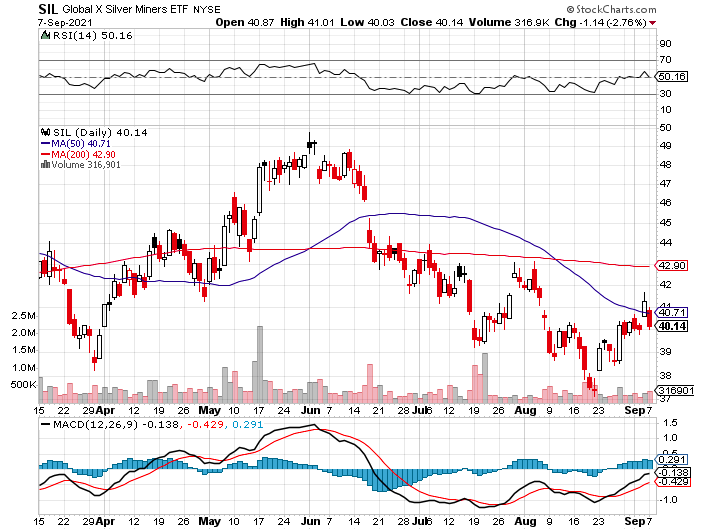 Wheaton Precious Metals - (WPM)-took profits on long 2/$39-41 call spread
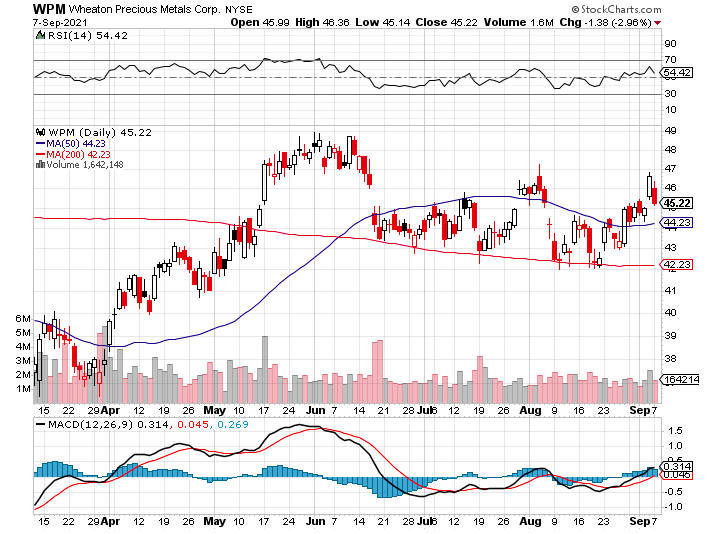 Copper (COPX)-Uptrend ResumesCopper Unions Vote to Strike in Chile, cutting off 33% of the global supply
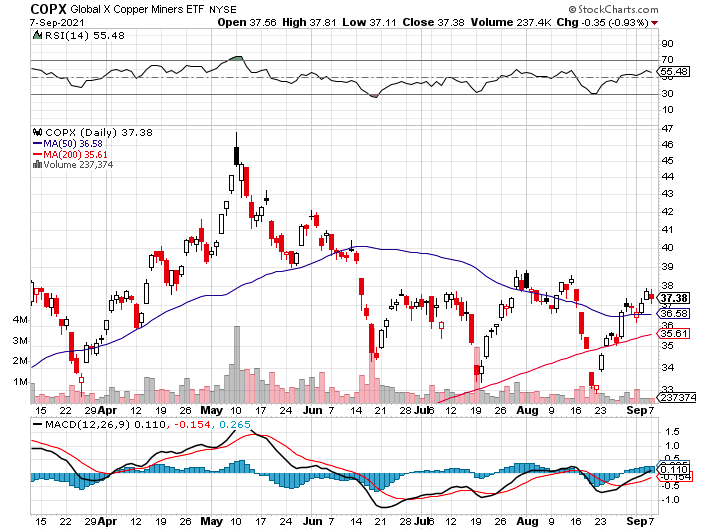 Real Estate – On Fire….Literally
*Existing Home Sales Rise 2% in July for the second month in a row and 1.5% YOY*New Home Sales are Up 708,000, or up 1.5%, just under pre-covid levels*Inventories are down 12%. *Prices are up 18% YOY with the bulk of the gains happening at the top end of the market. *Pending Home Sales Drop, for the second straight month on a signed contract basis, down 1.8% in July*The Lumber Crash is Saving $40,000 per Home, says Toll Brothers (TOL) *Airbnb to House 20,000 Afghan Refugees. *S&P Case Shiller Smashes all Records, up 17% YOY
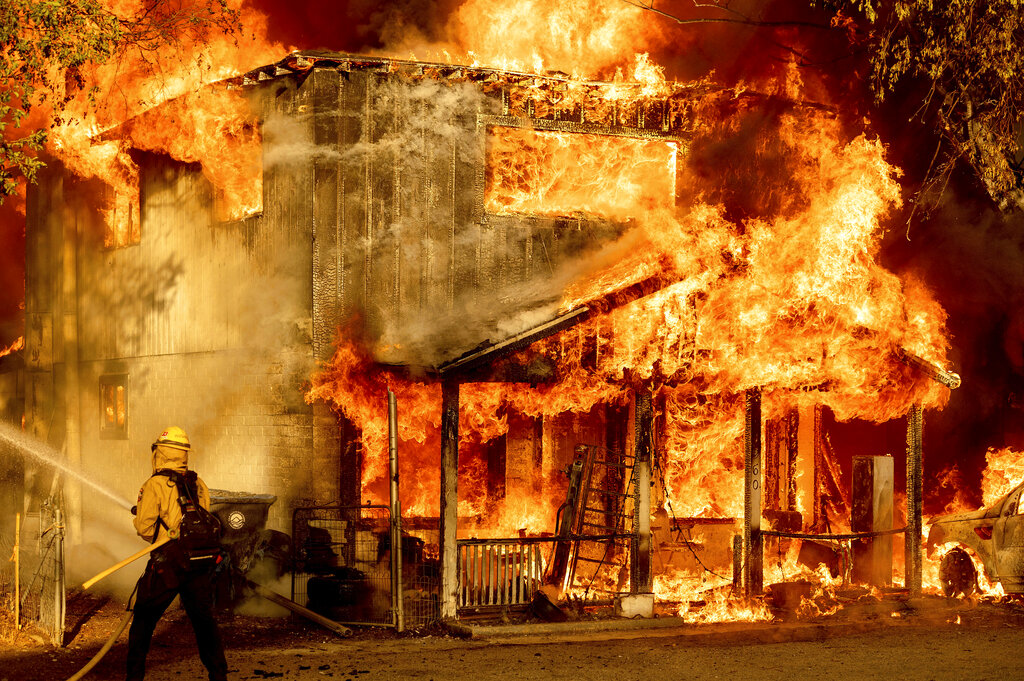 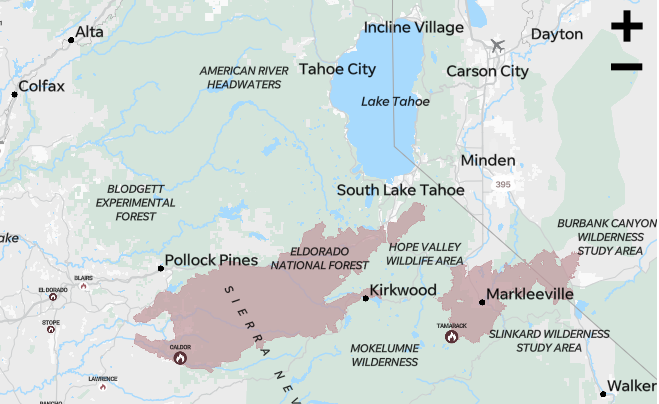 Sold For $685,000, $35,000 over asking, WHILE ON FIRE!
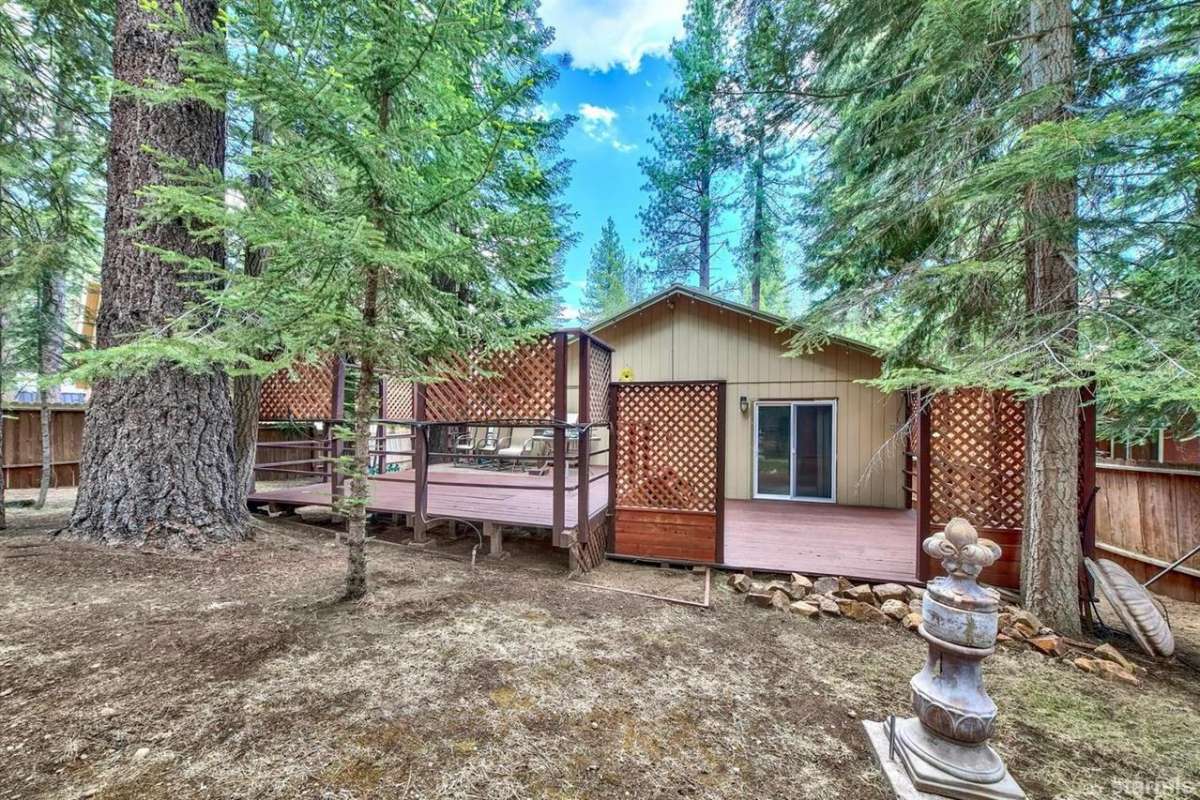 S&P Case ShillerUp 16.6% for MayPhoenix (25.9%), San Diego (24.7%), and Seattle (23.4%) lead
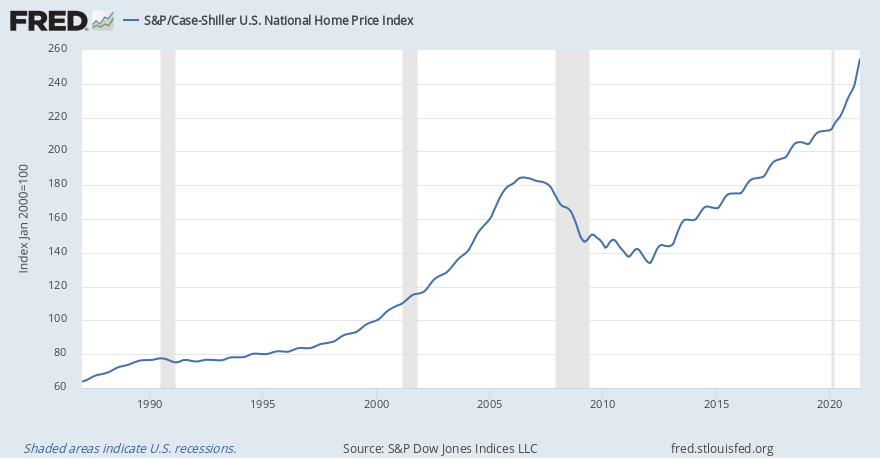 Crown Castle International (CCI) – 2.70% yielding cell phone tower REIT
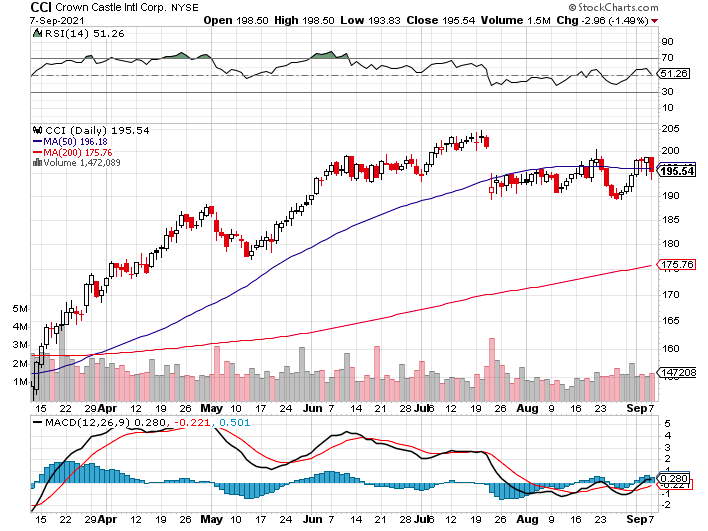 US Home Construction Index (ITB)(DHI), (LEN), (PHM), (TOL), (NVR)
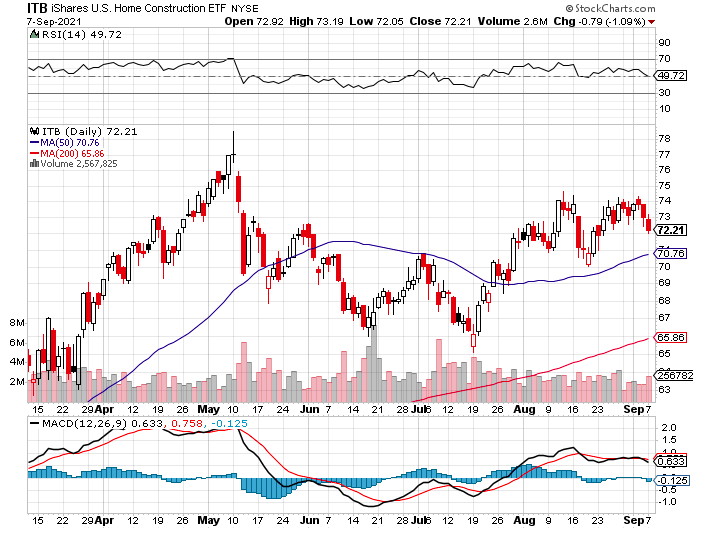 Trade Sheet-So What Do We Do About All This?
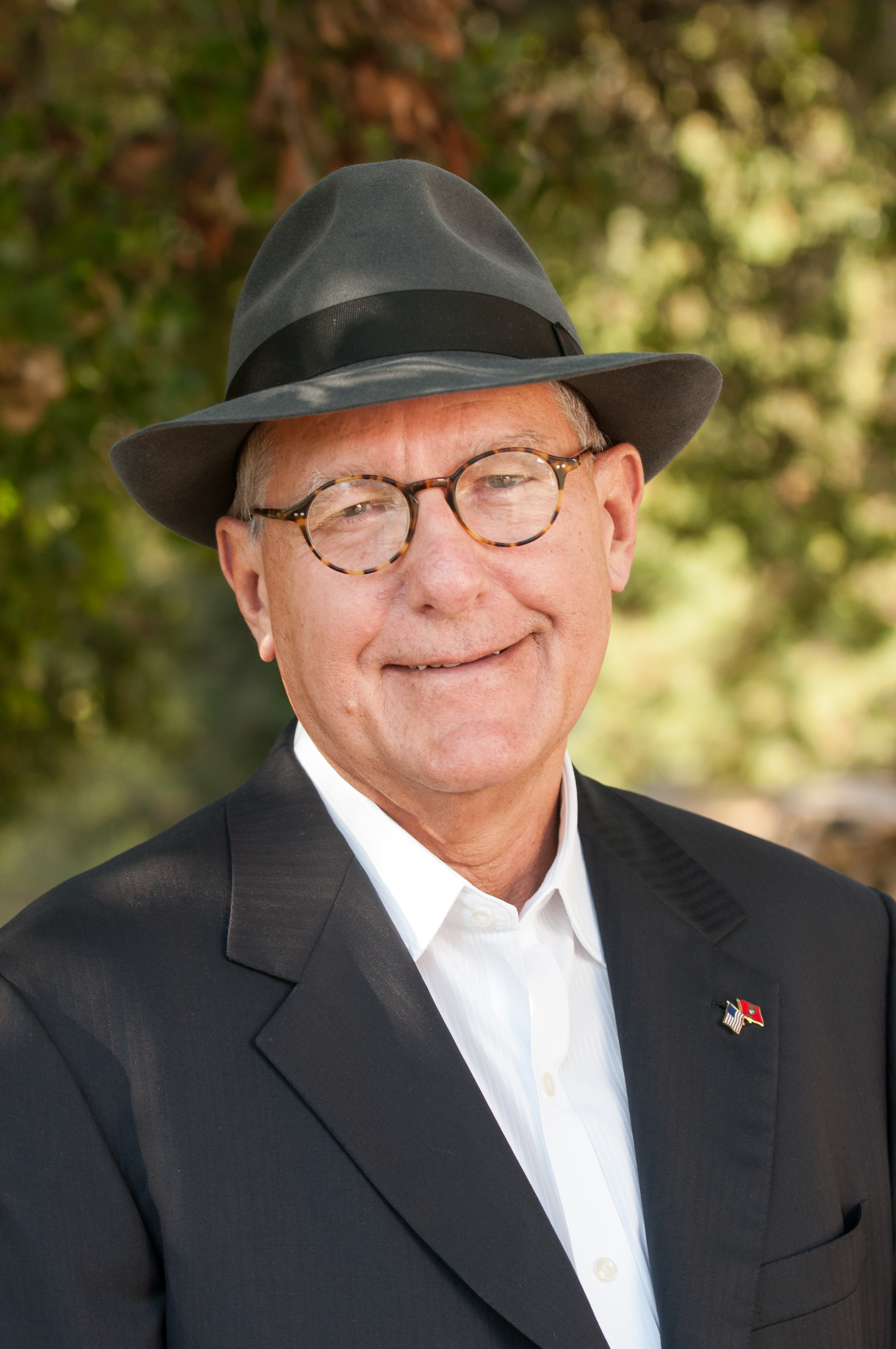 *Stocks – buy dips aggressively*Bonds – sell rallies aggressively*Commodities-buy dips aggressively*Currencies- sell US dollar rallies*Precious Metals – buy dips*Energy – stand aside*Volatility - sell short over $30*Real estate – buy dips*Bitcoin – buy dips
Next Strategy Webinar12:00 EST Wednesday, September 23, from Silicon Valleyemail me questions at support@madhedgefundtrader.com
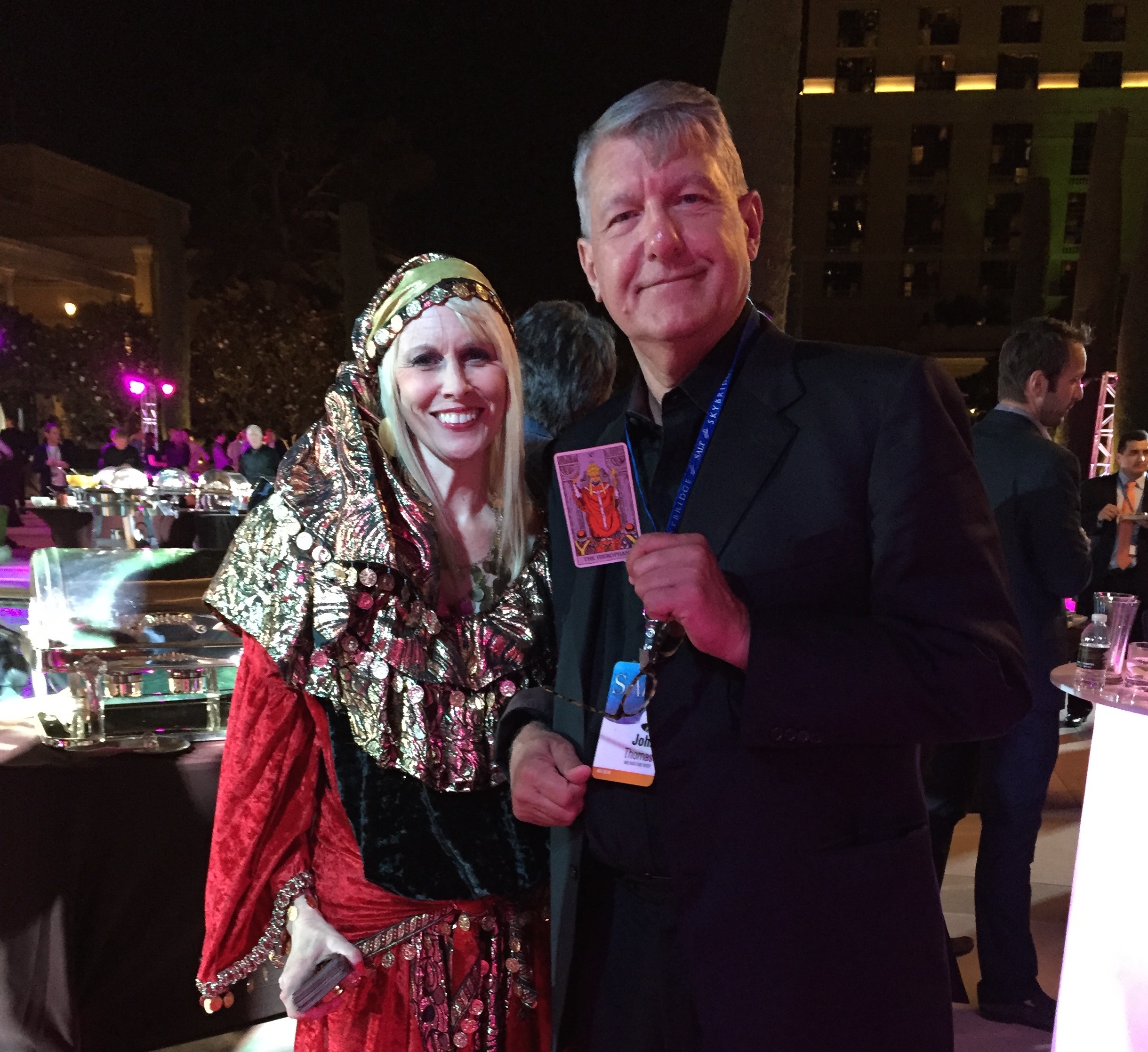 Good Luck and Good Trading!